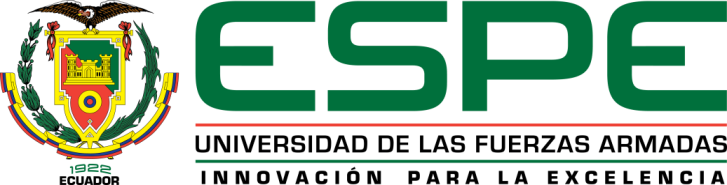 Millennials, como potencial mercado para los hoteles de quito, caso best western
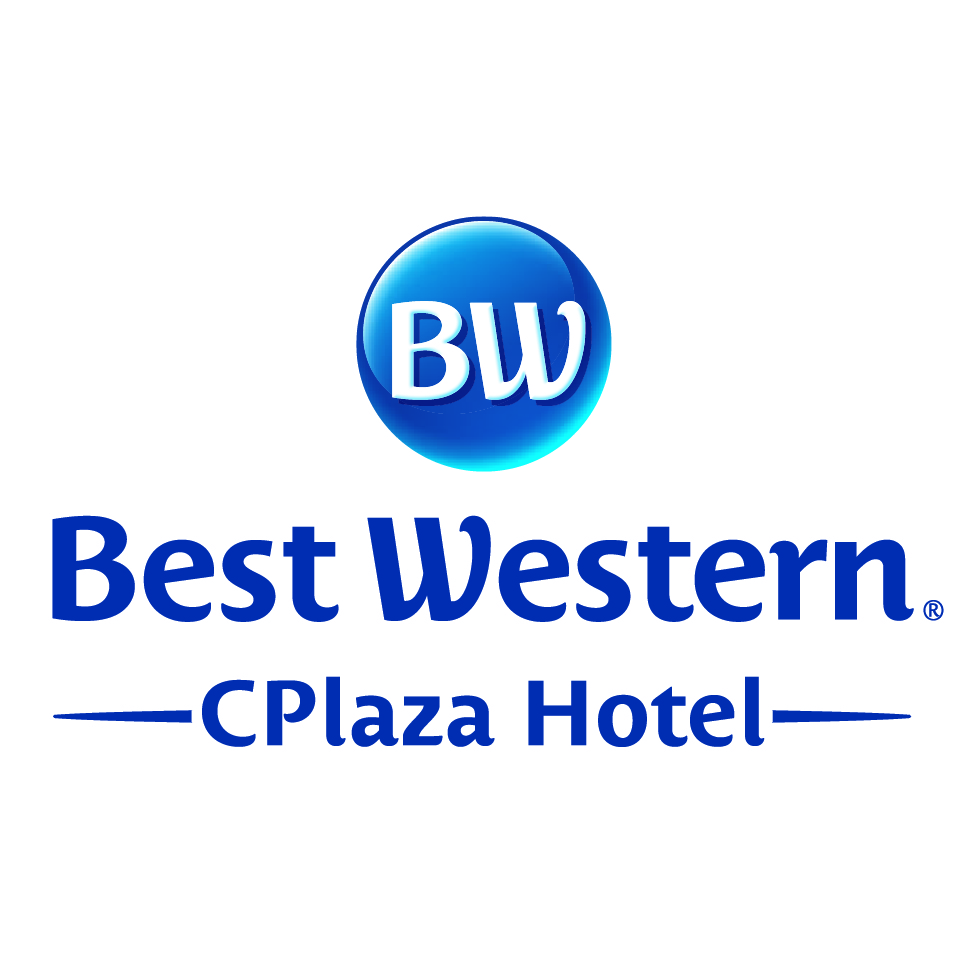 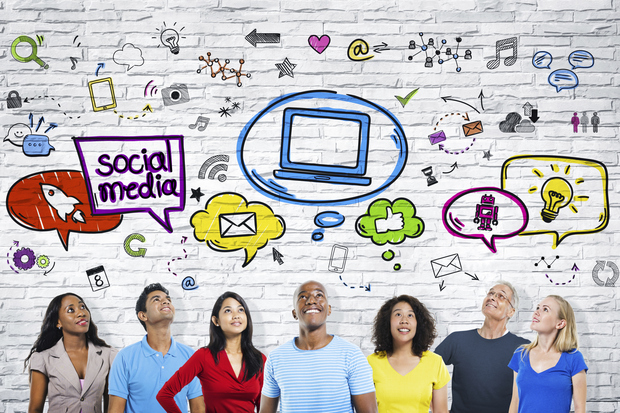 justificación
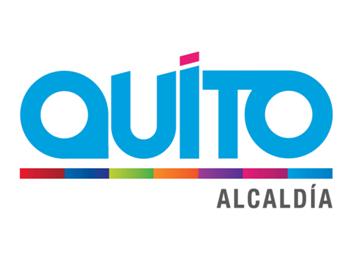 Boletín Diciembre 2017
Diciembre 2016
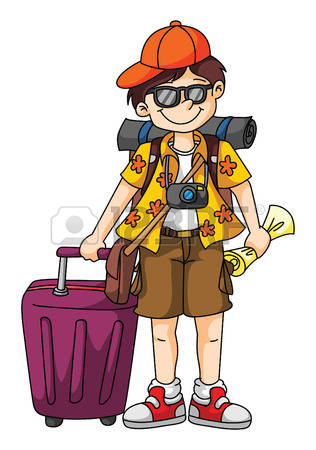 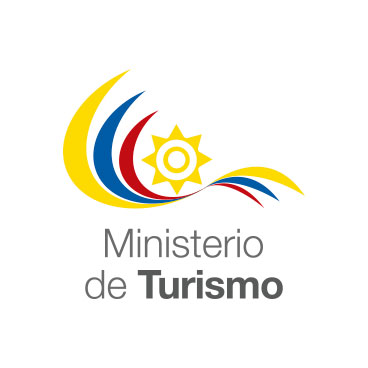 676 Hoteles
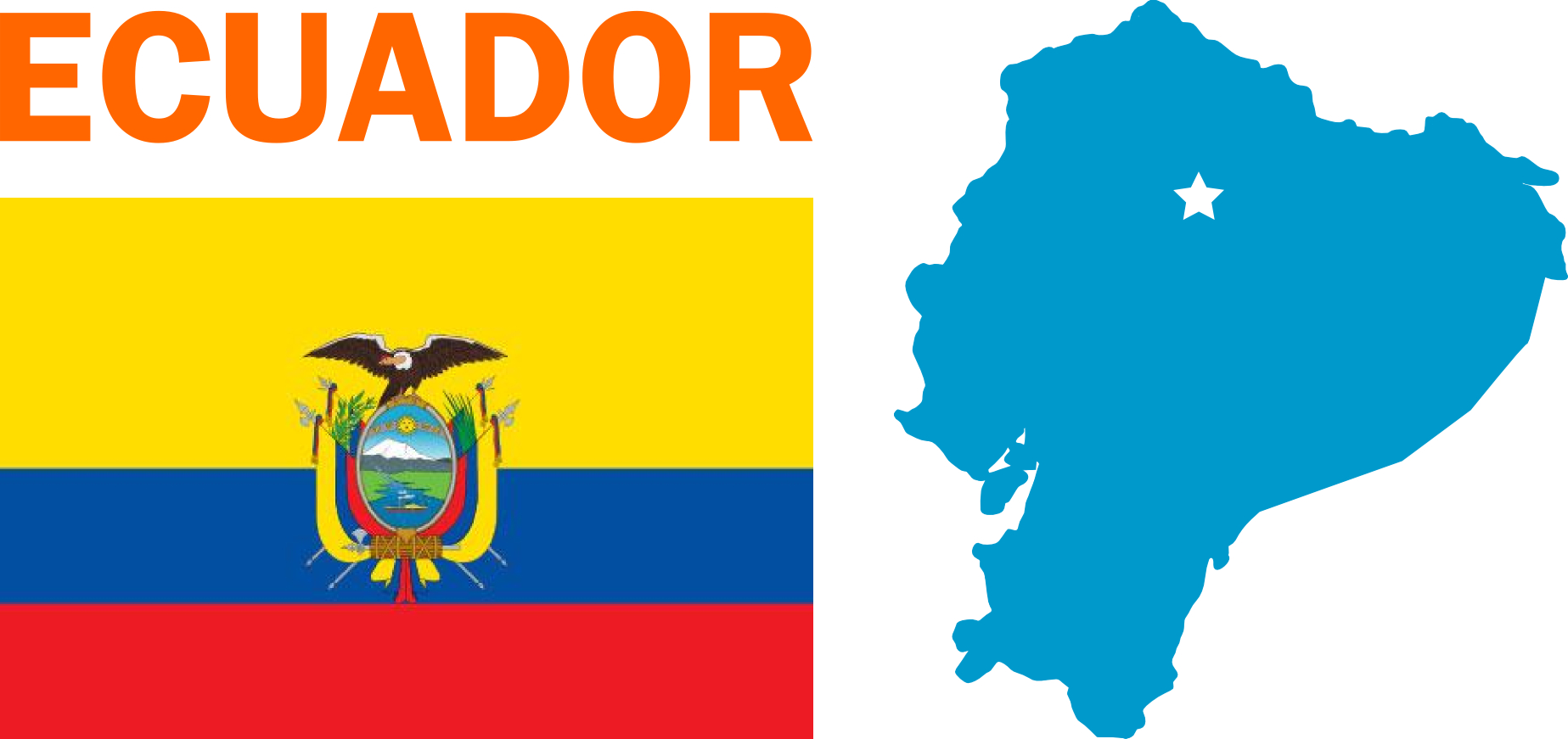 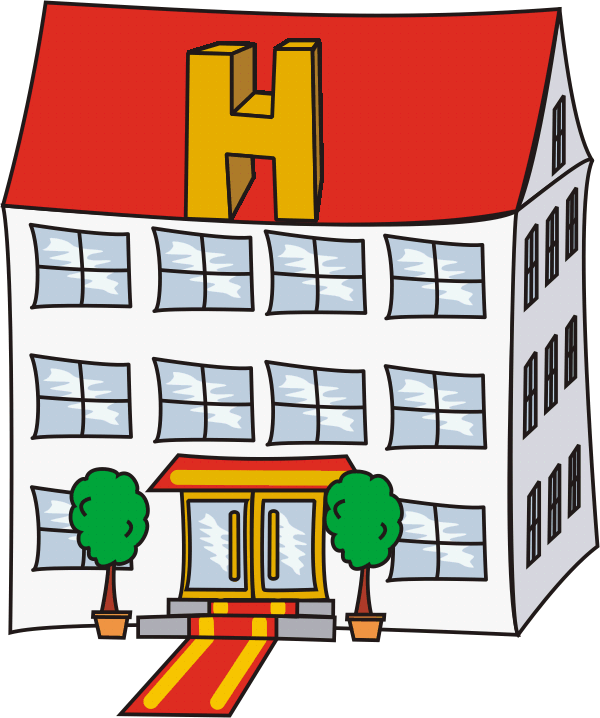 64.045
1´617.914
14.054 hab.
$88,9 p/n
2016
2015
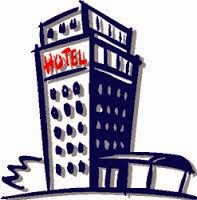 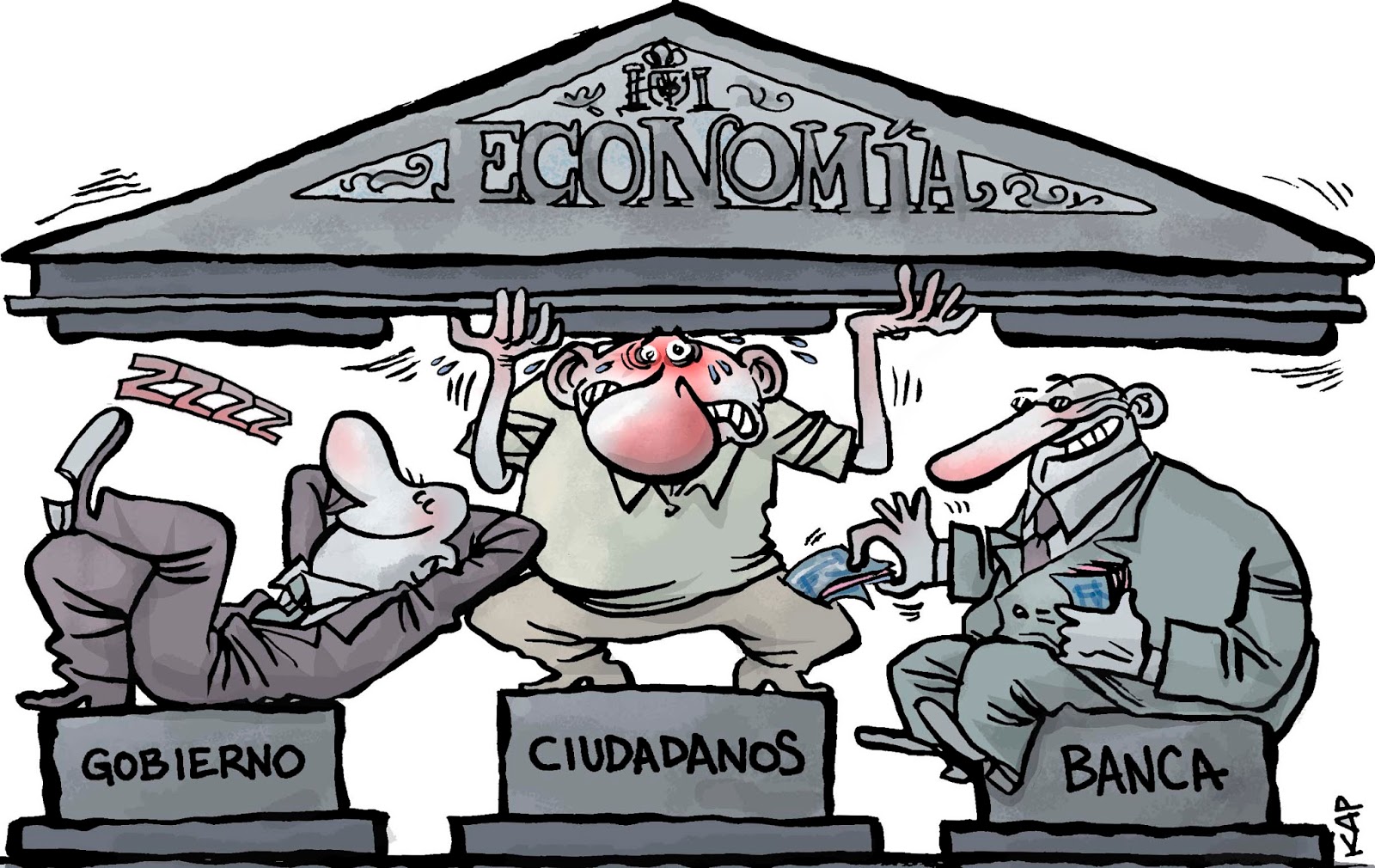 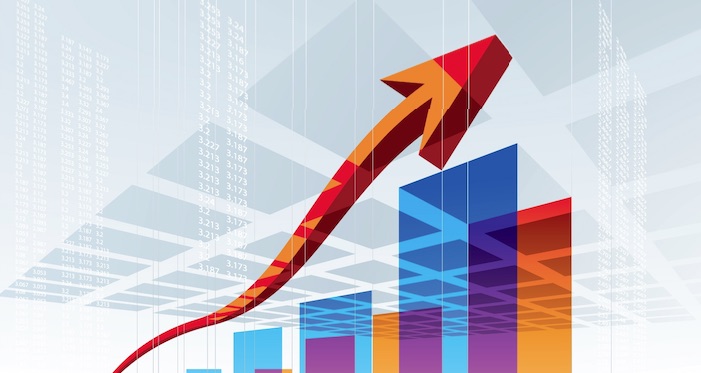 56%
2017
Objetivo general
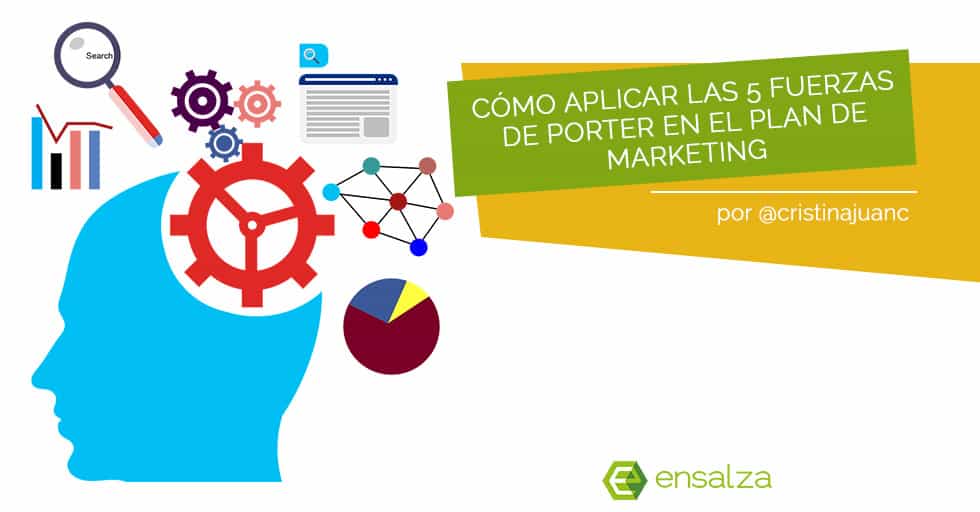 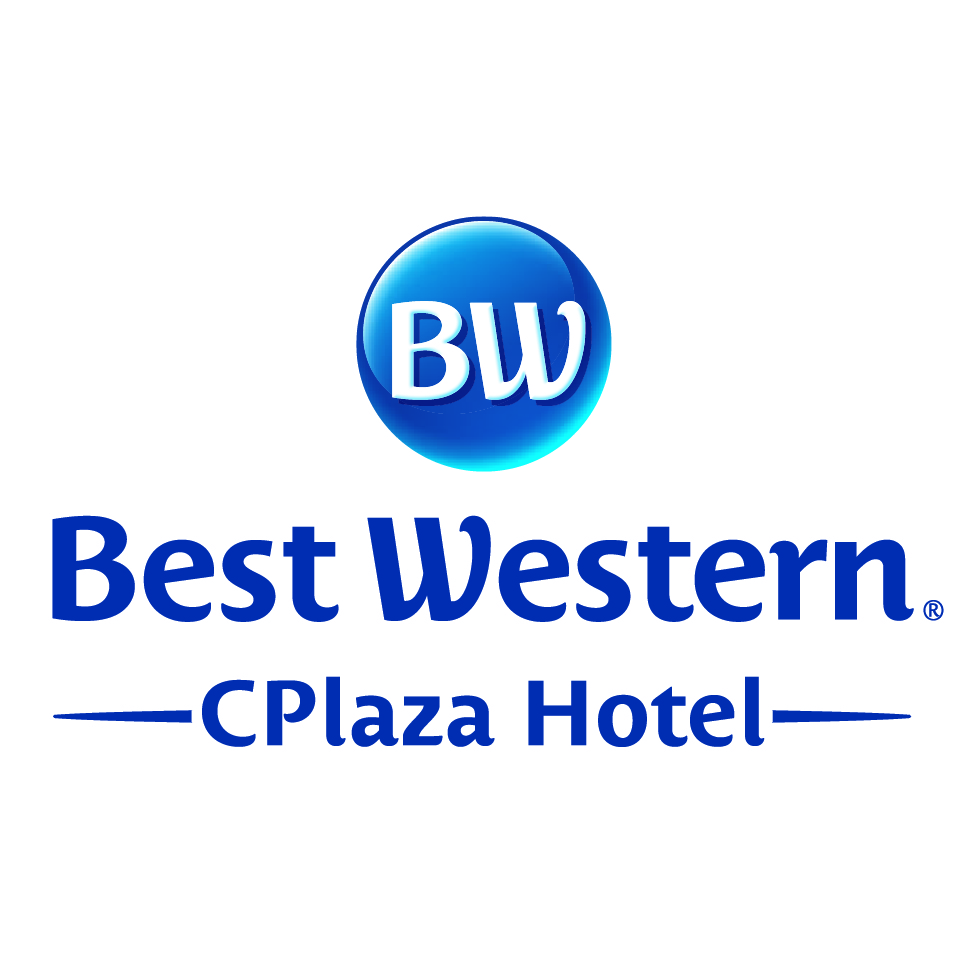 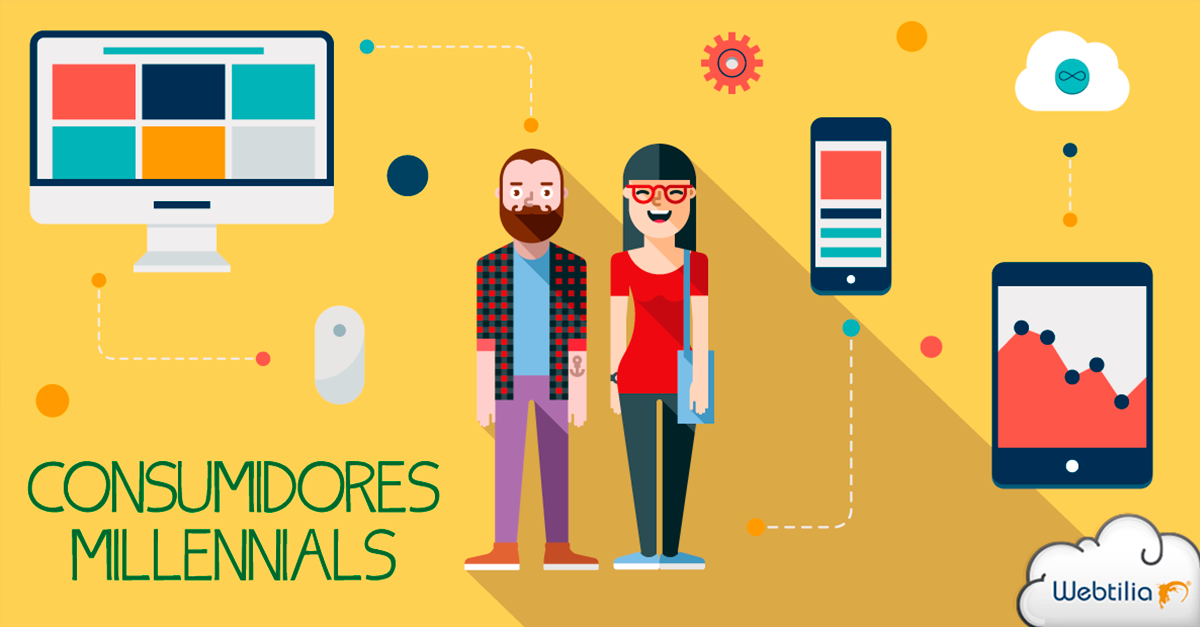 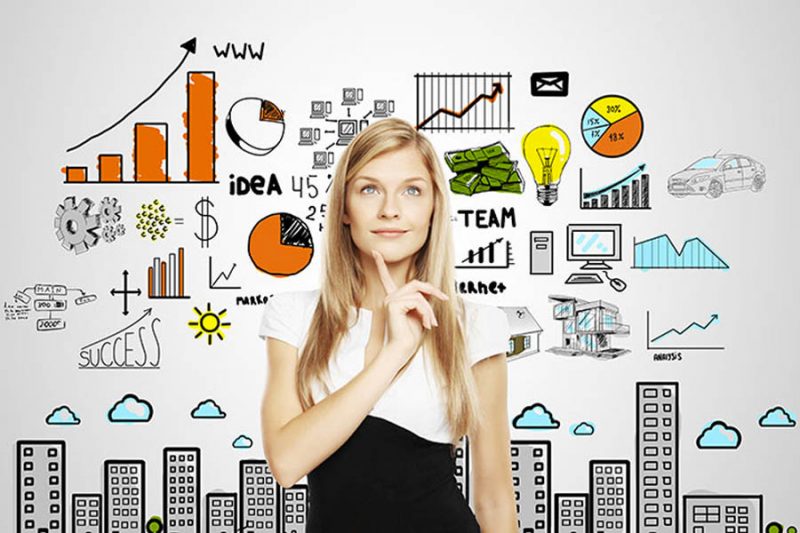 Objetivos Específicos
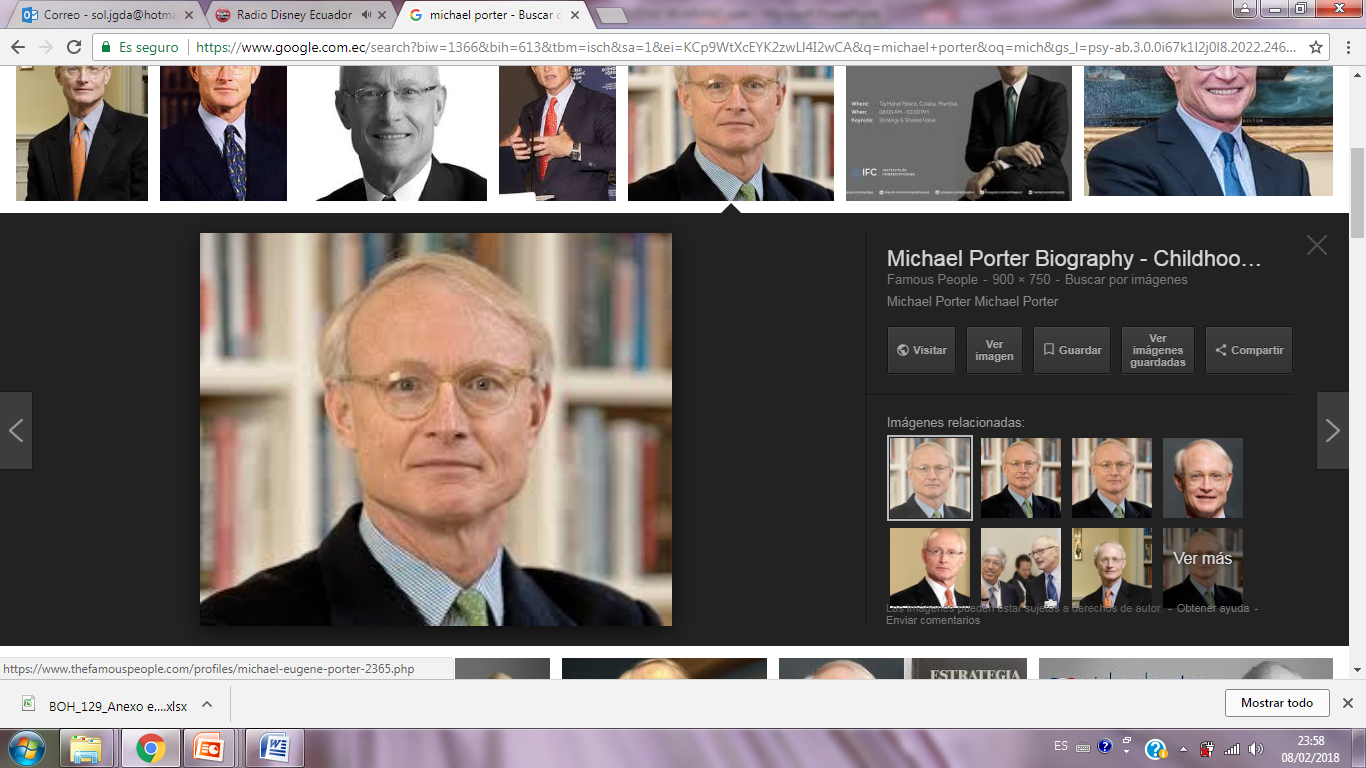 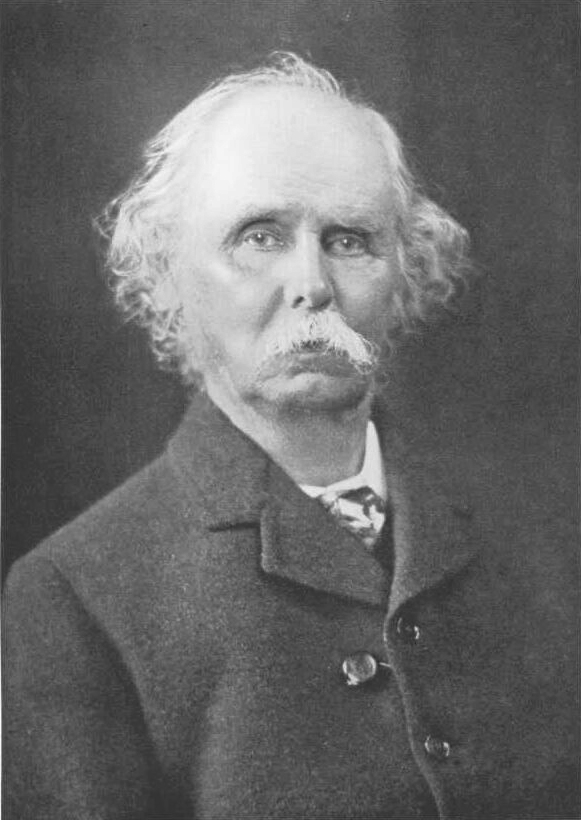 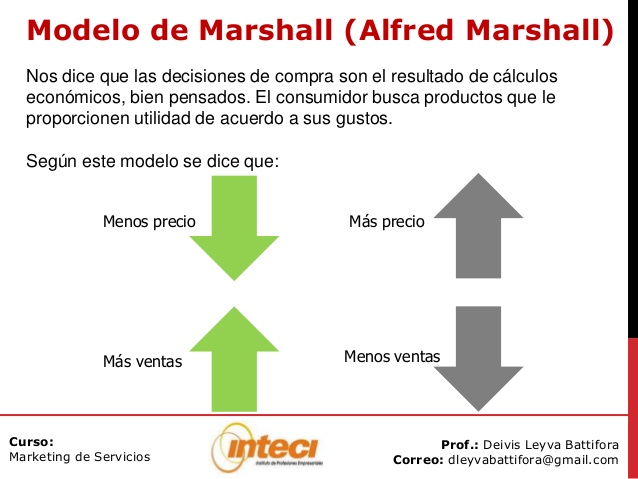 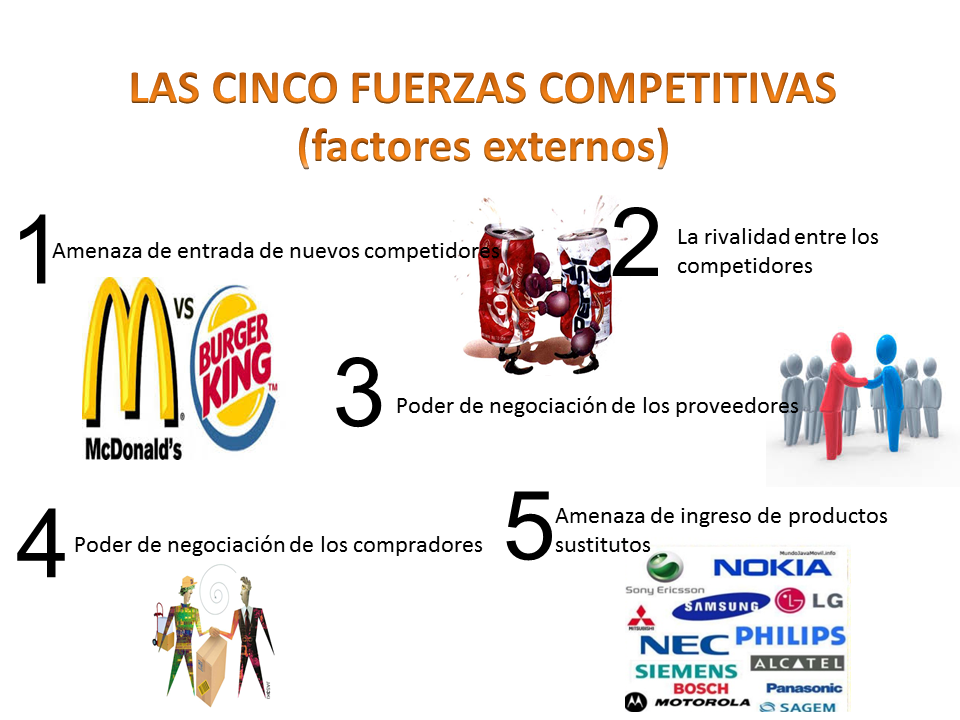 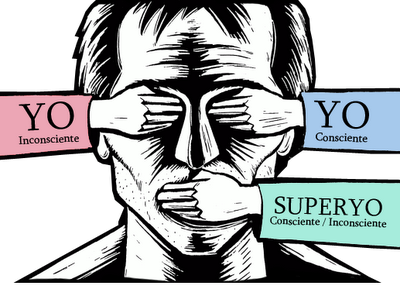 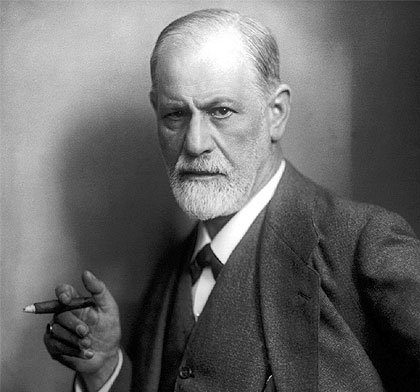 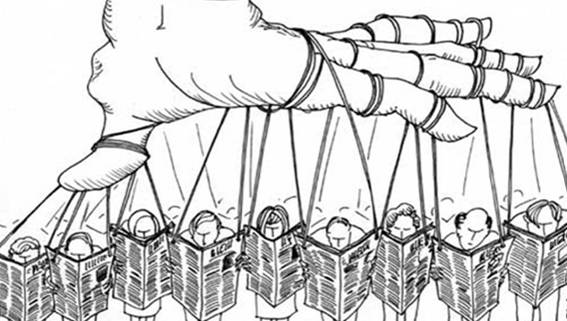 teorías
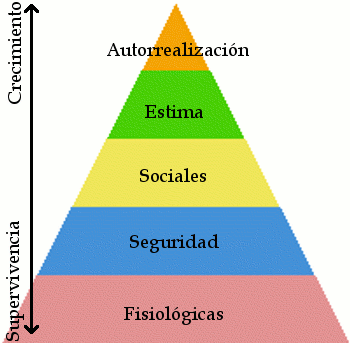 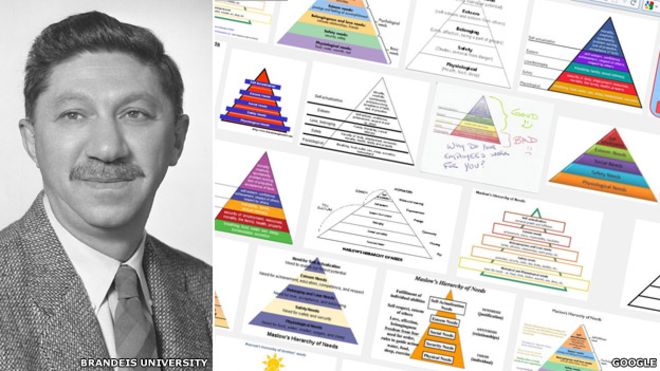 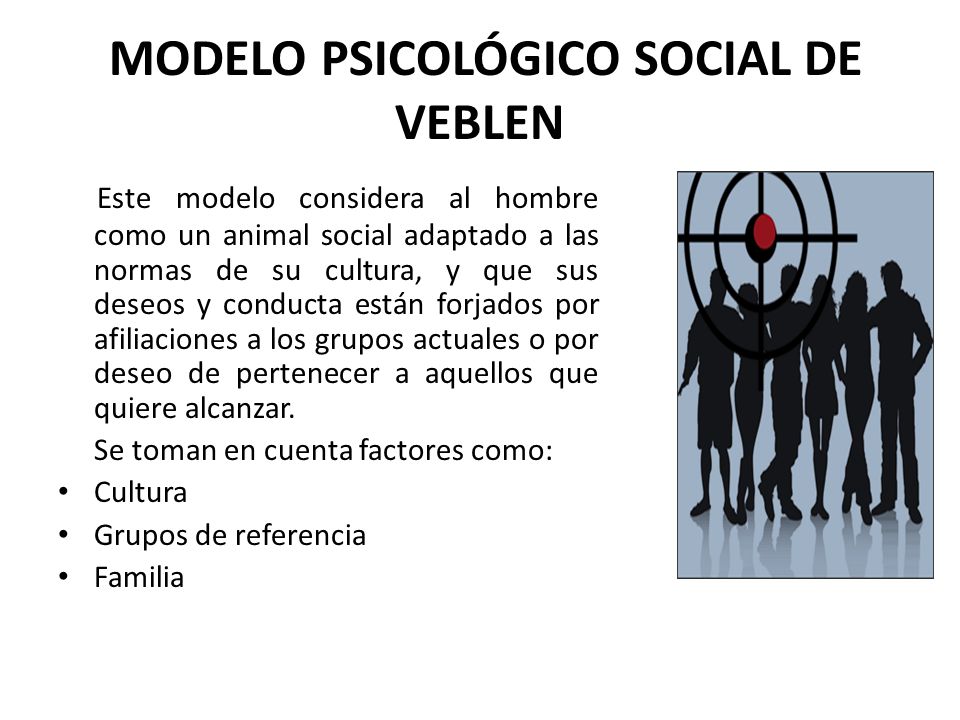 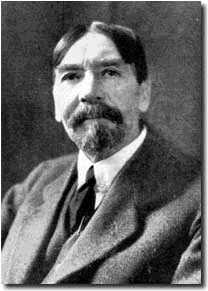 METODOLOGÍA
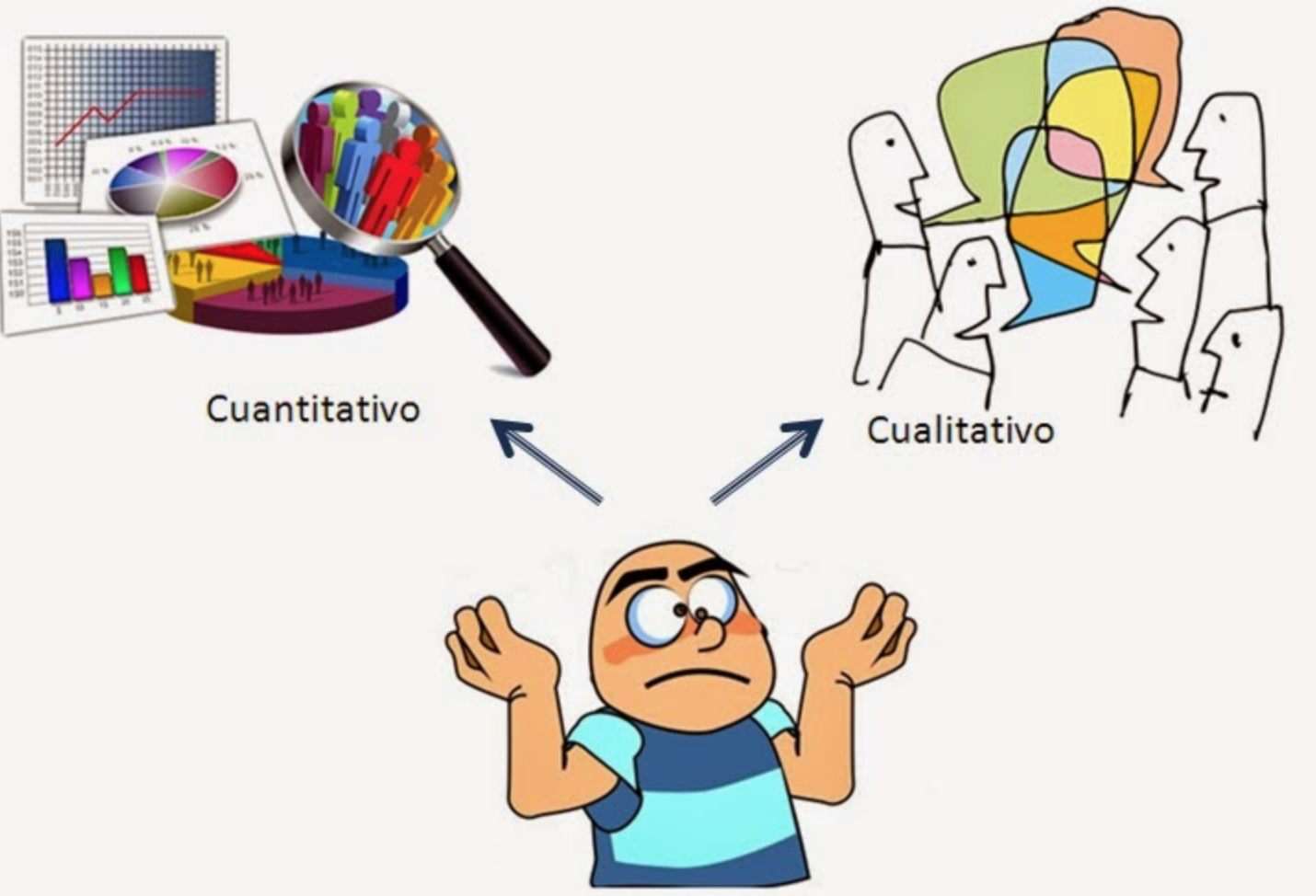 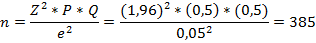 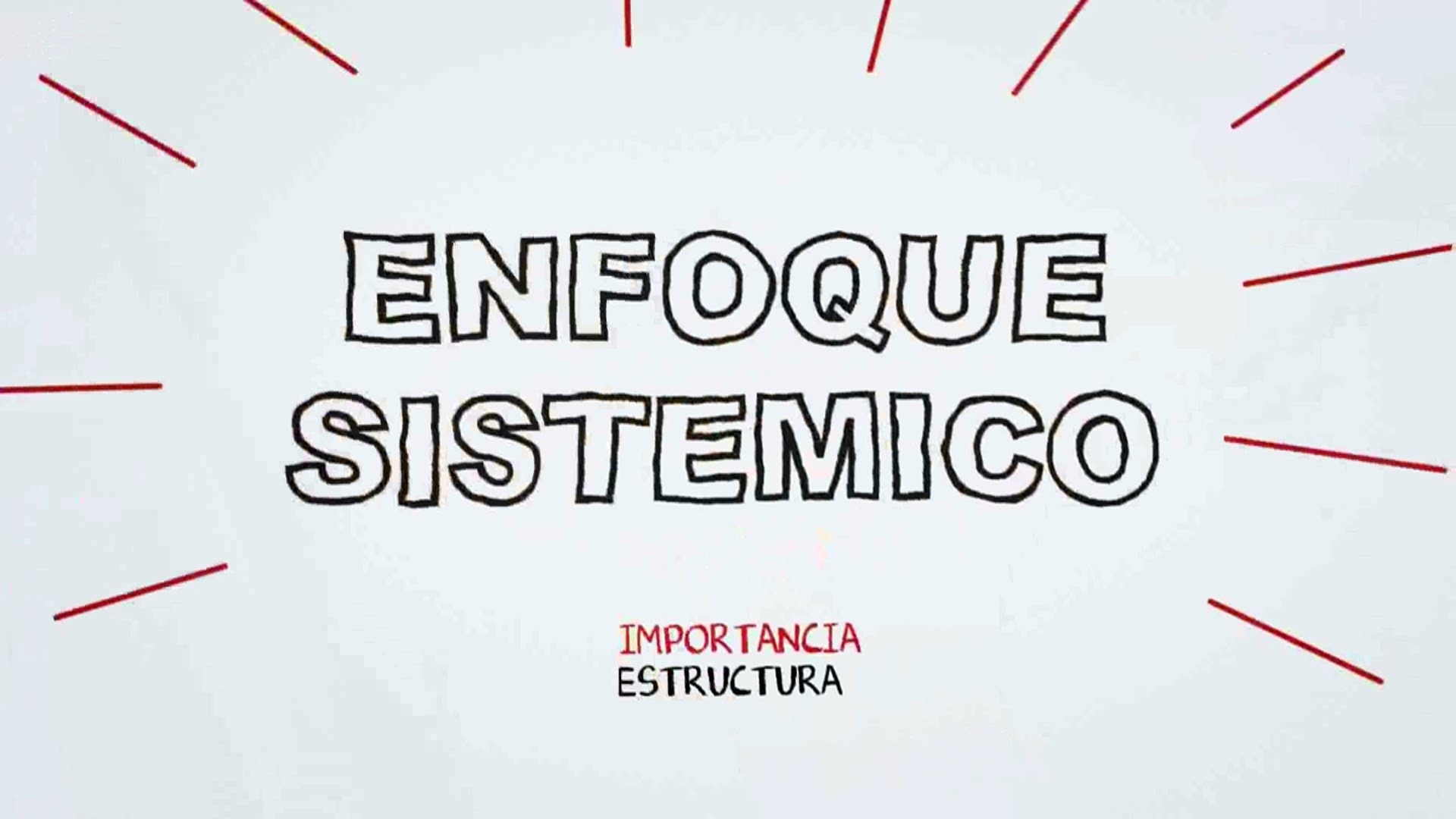 RESULTADOS
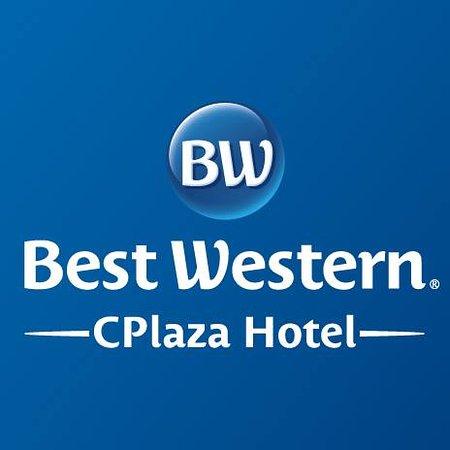 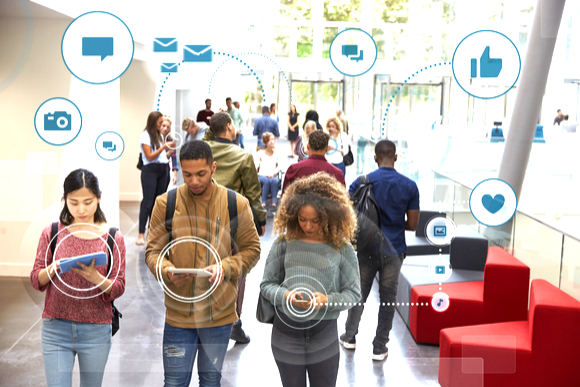 MILLENNIALS
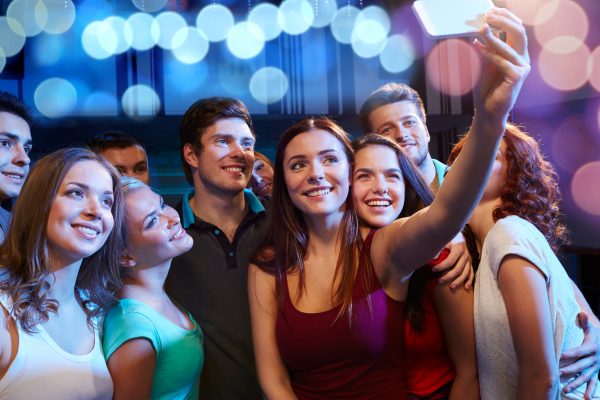 Críticos y exigentes
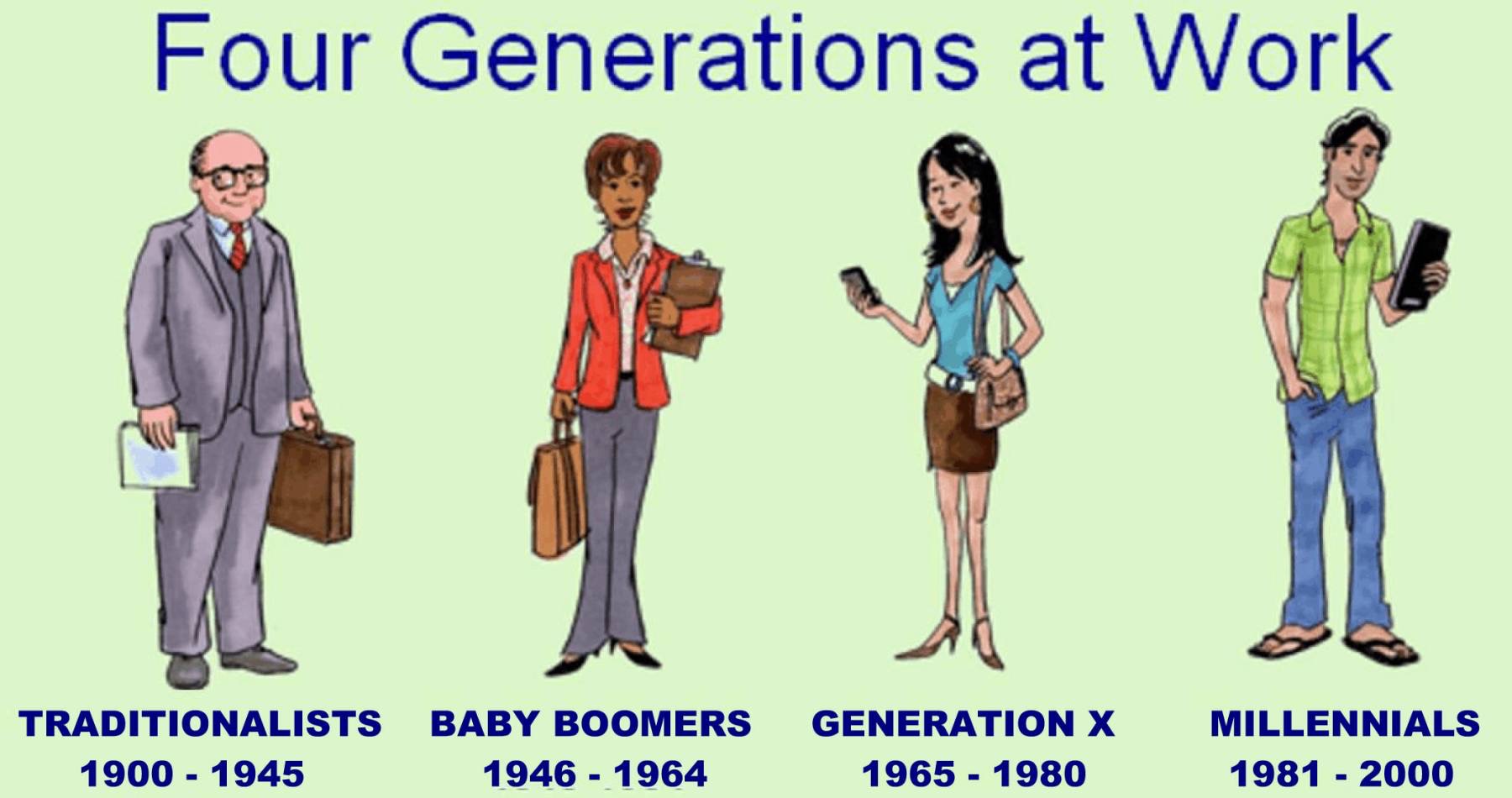 GENERACIONES
Nomofobos y appdictos
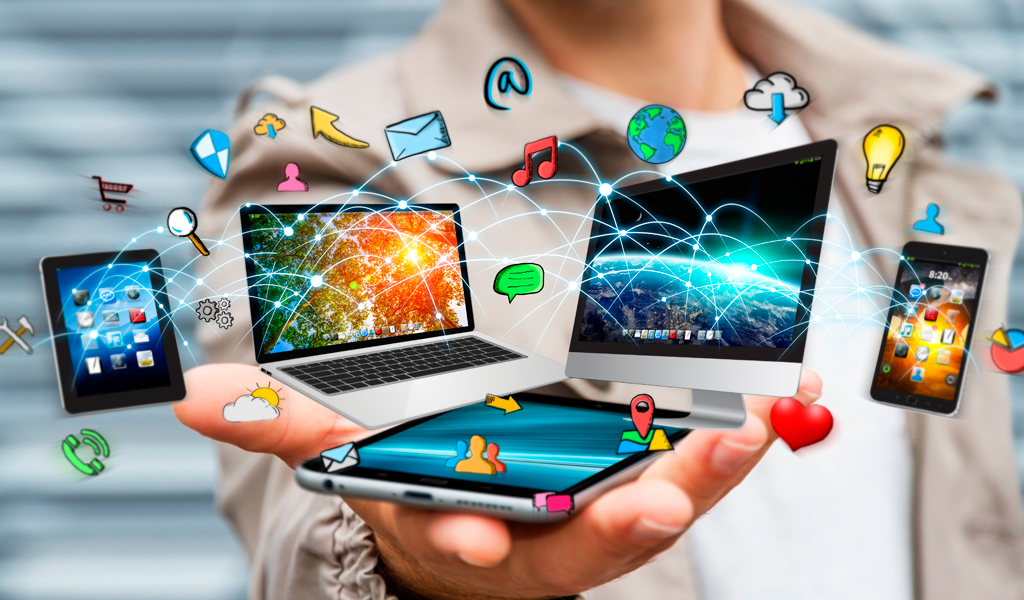 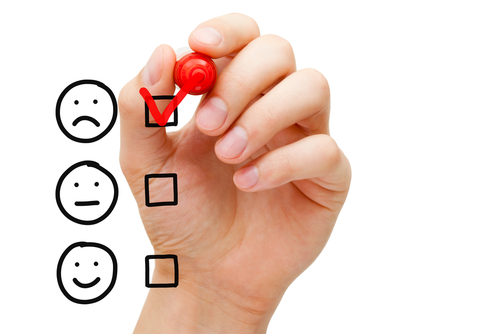 Digitales
COMPORTAMIENTO
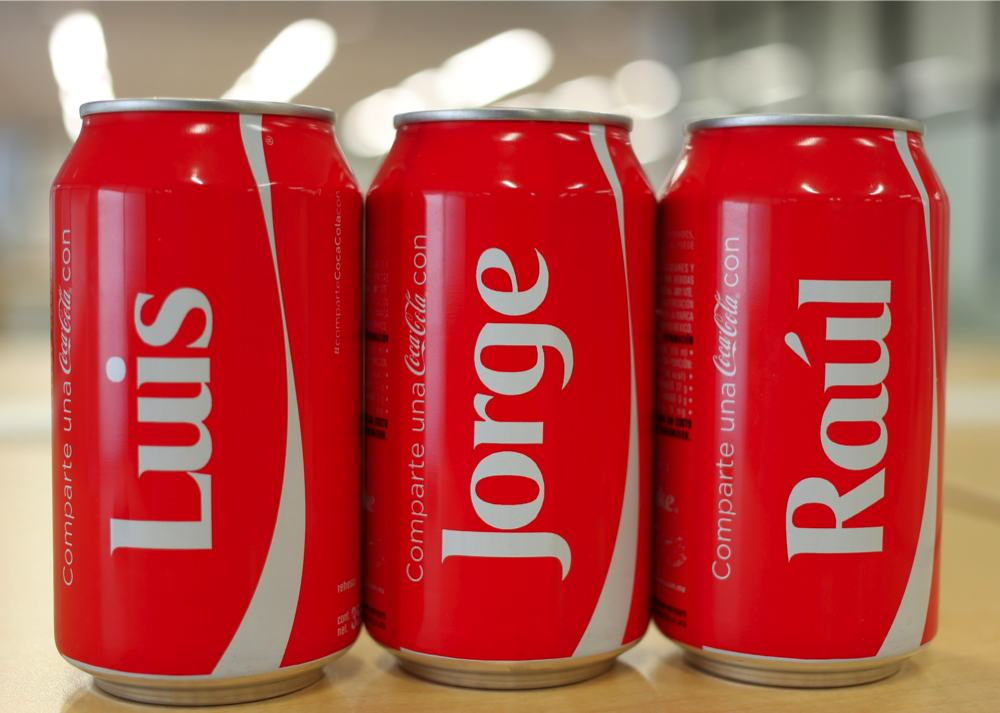 Multipantalla y multidispositivo
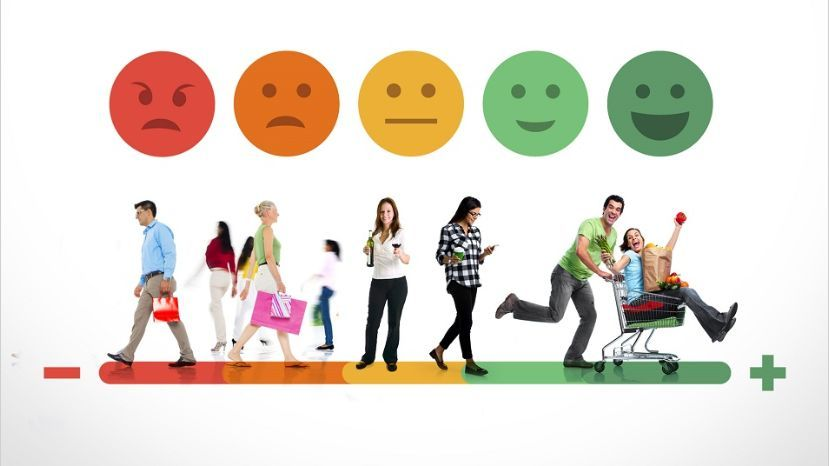 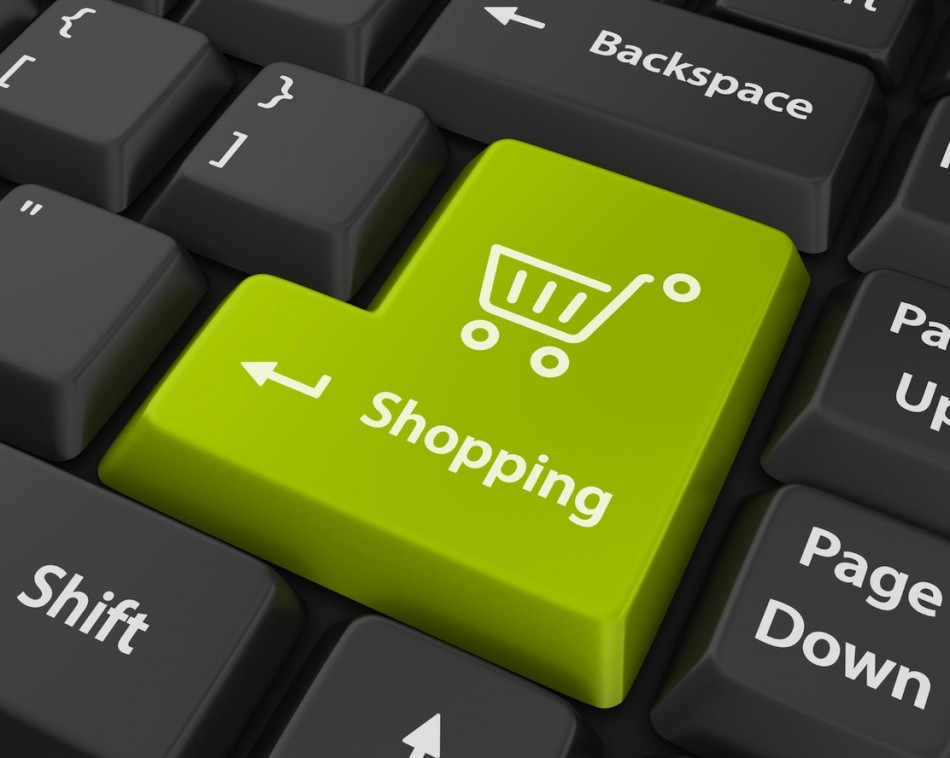 Prosumers
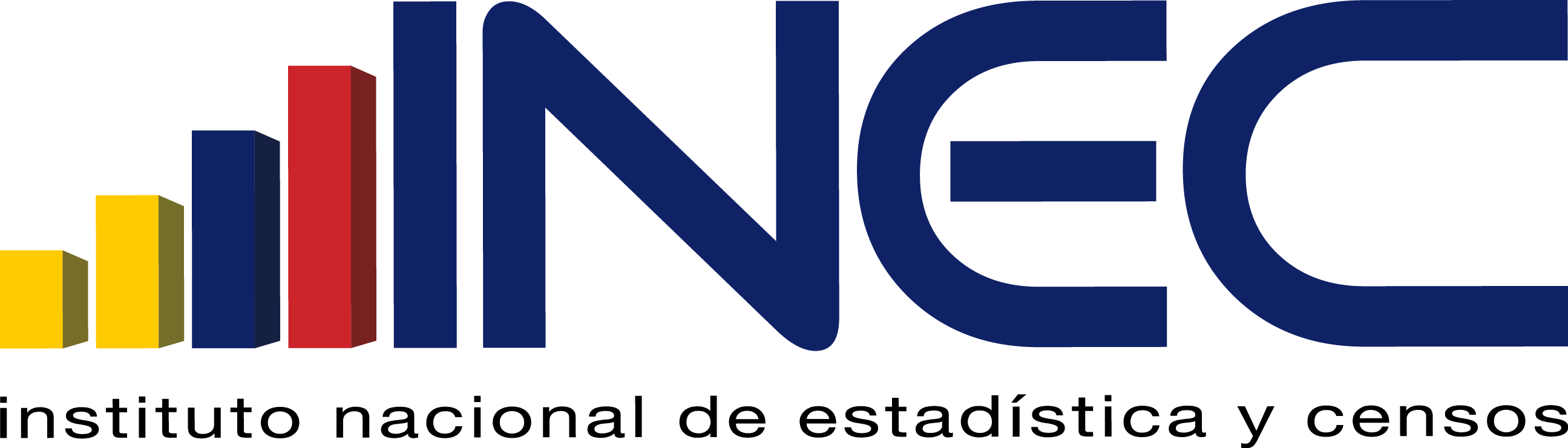 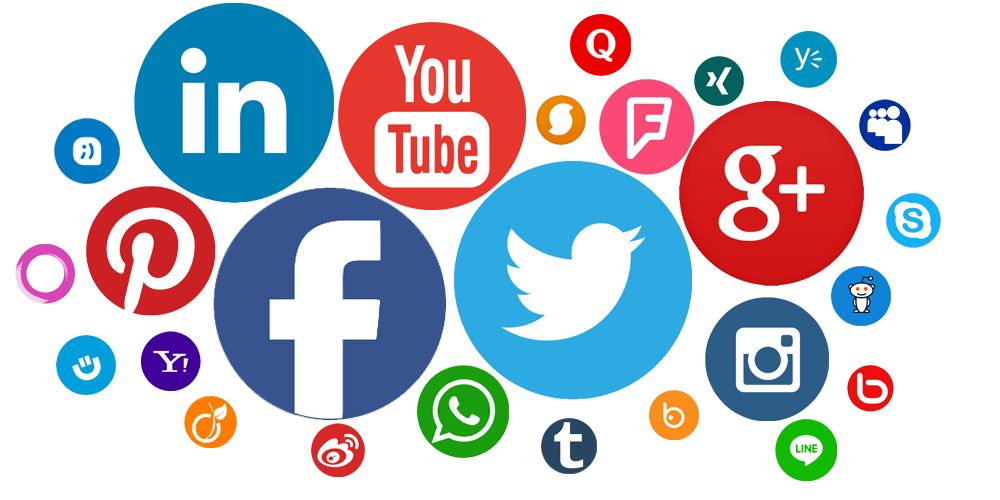 5 millones
90%
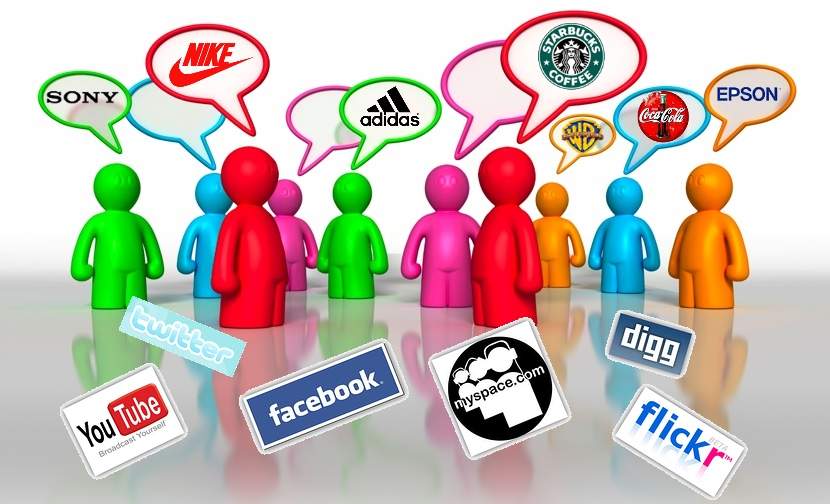 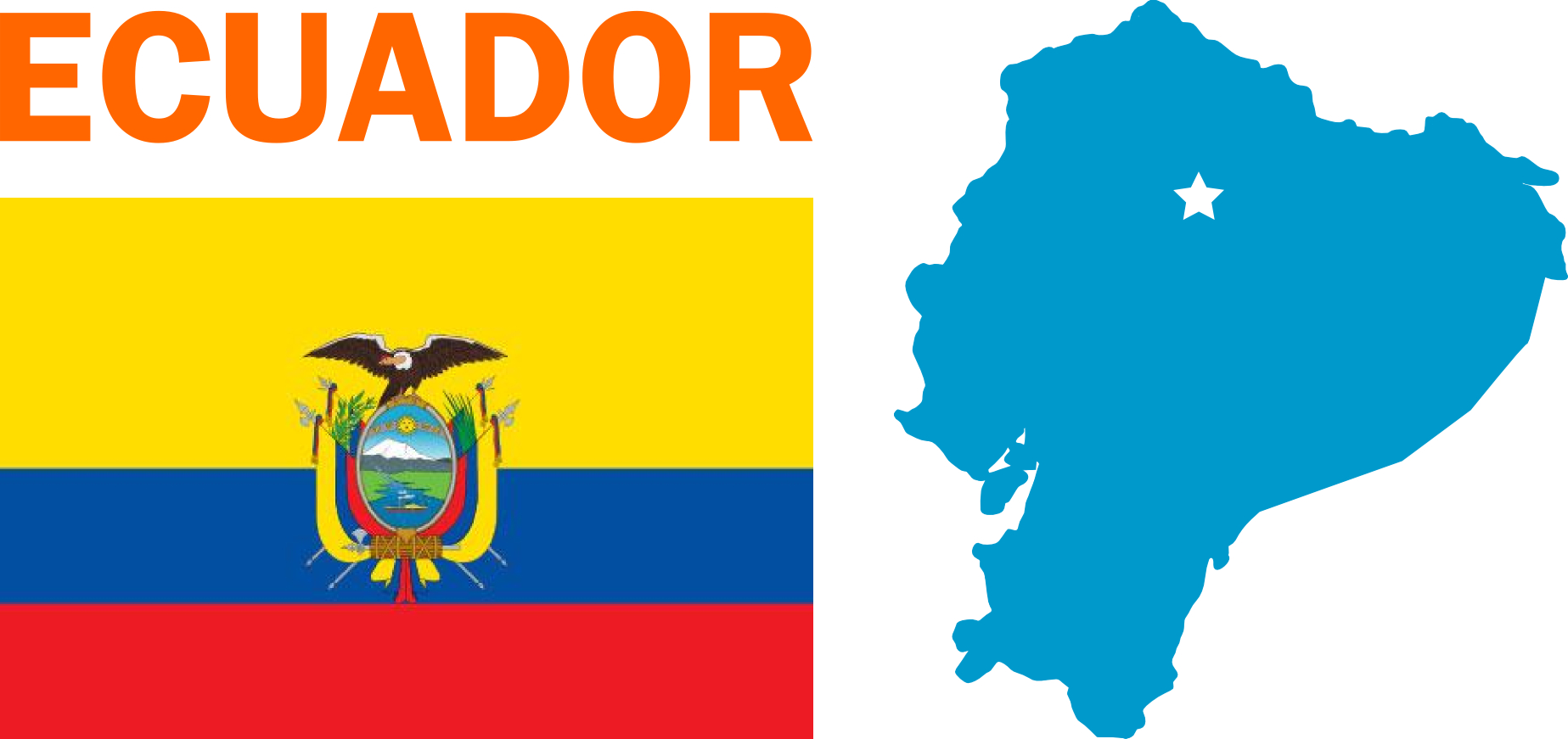 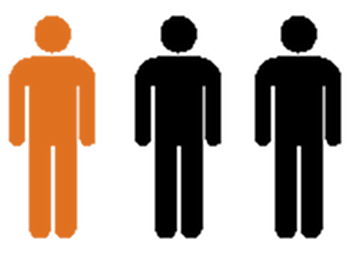 15- 34
30%
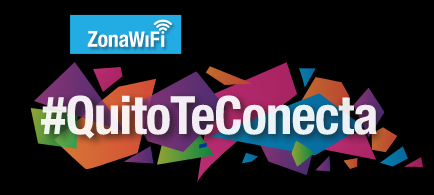 28 años
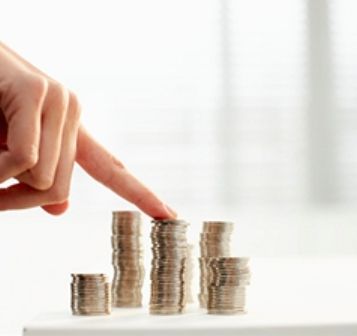 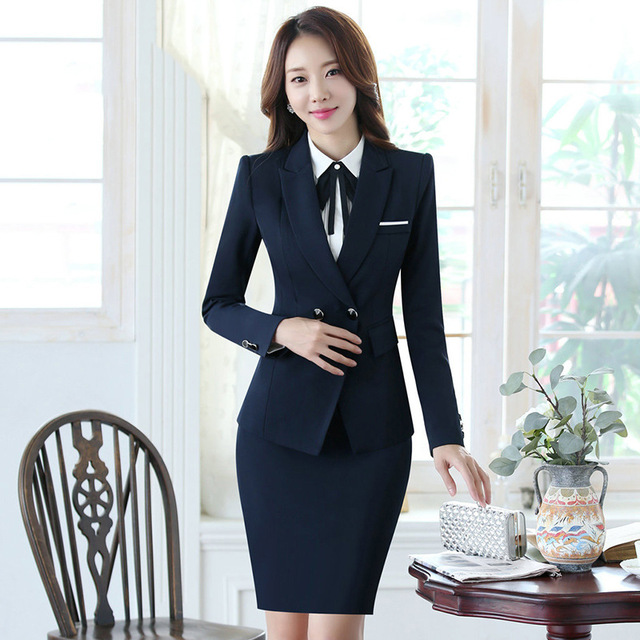 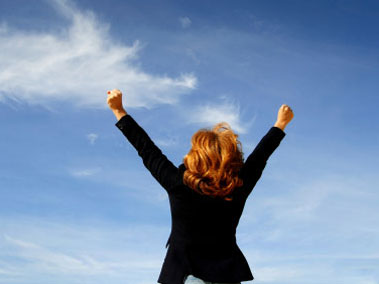 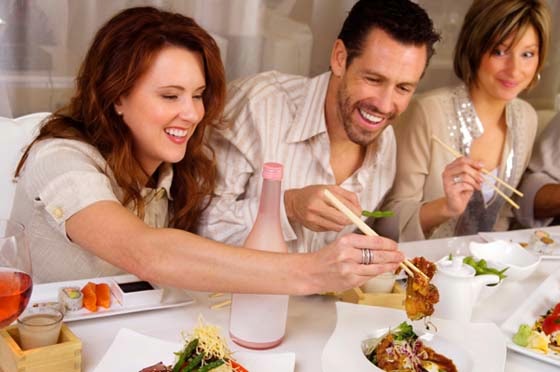 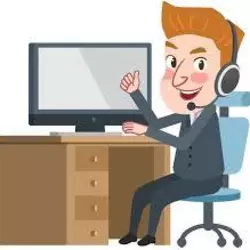 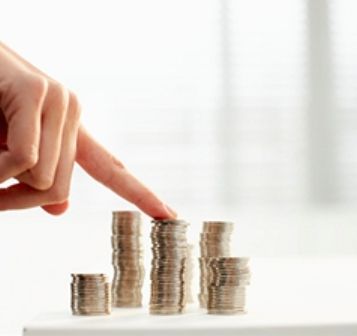 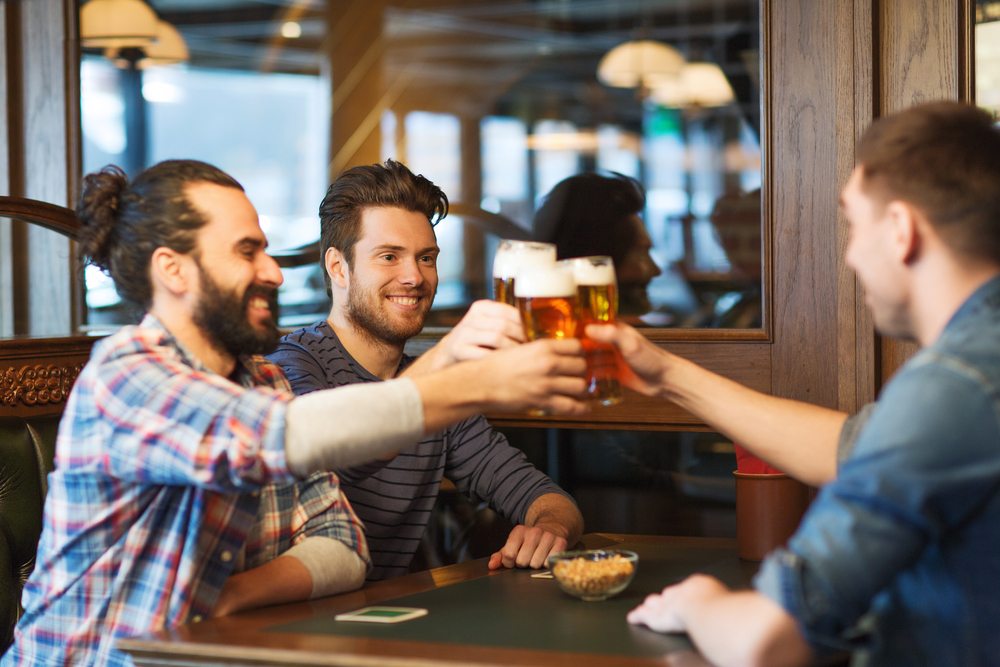 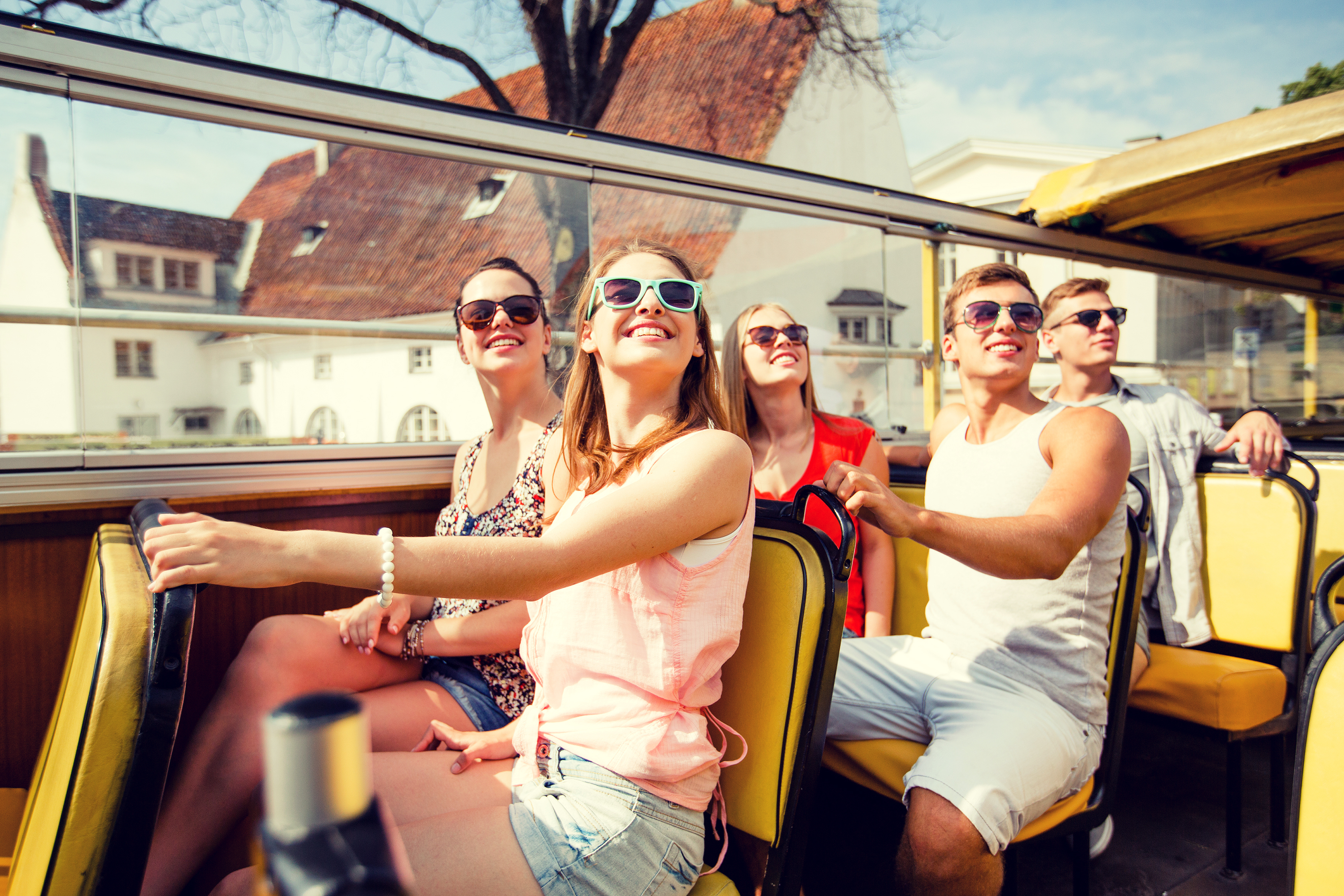 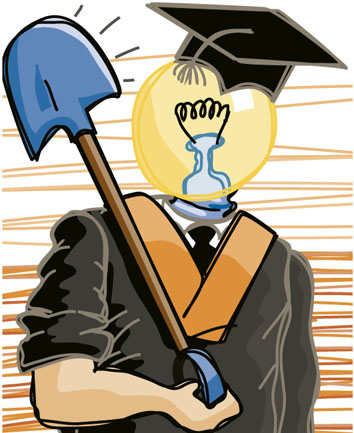 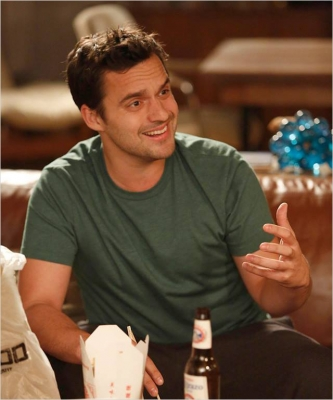 Independientes
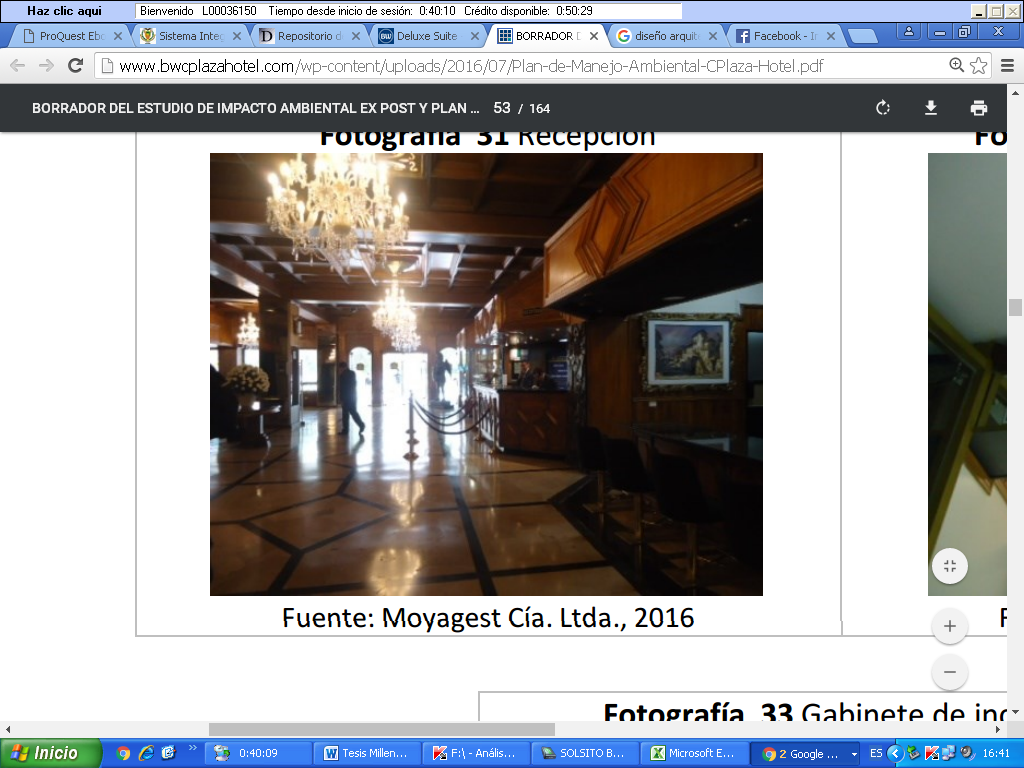 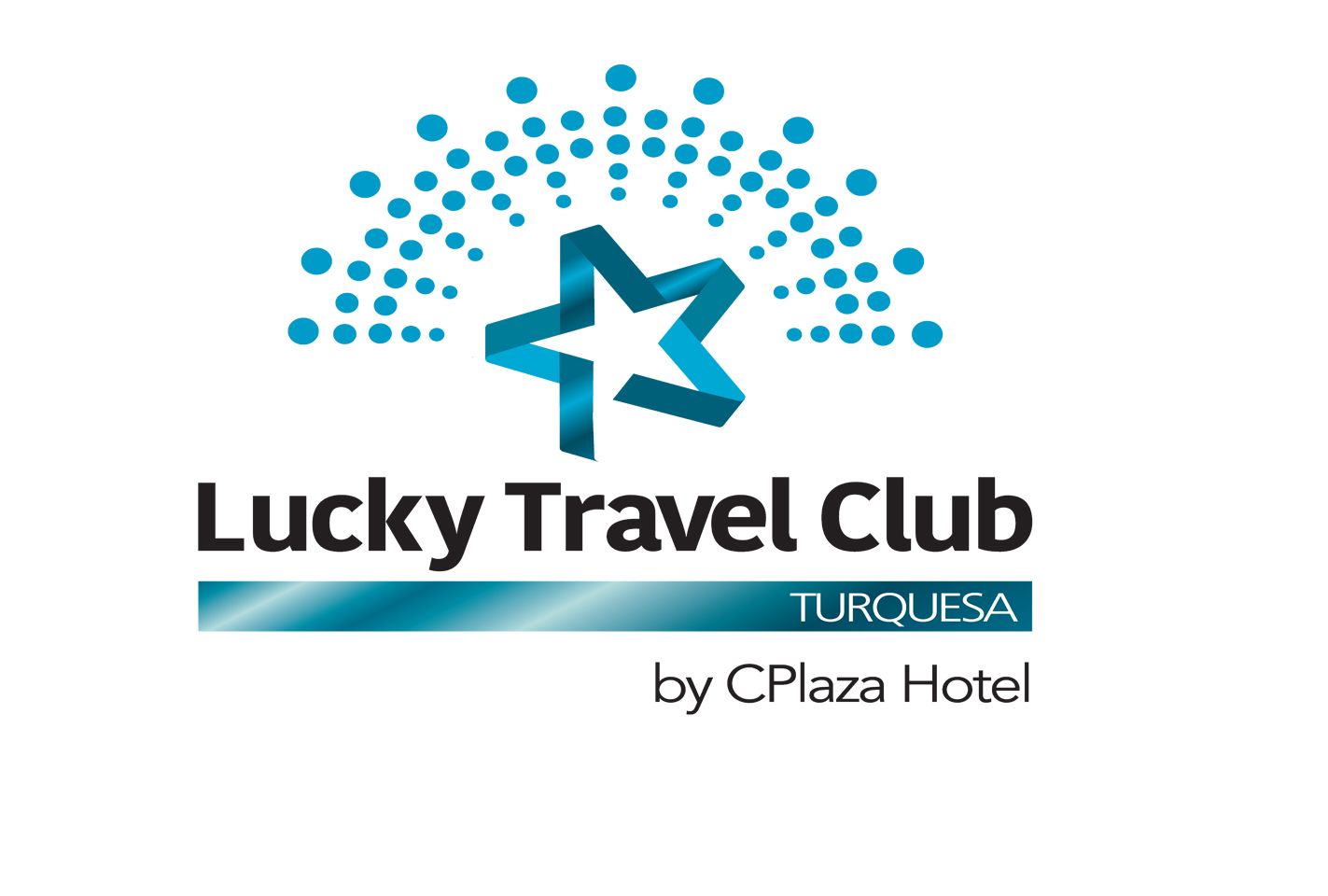 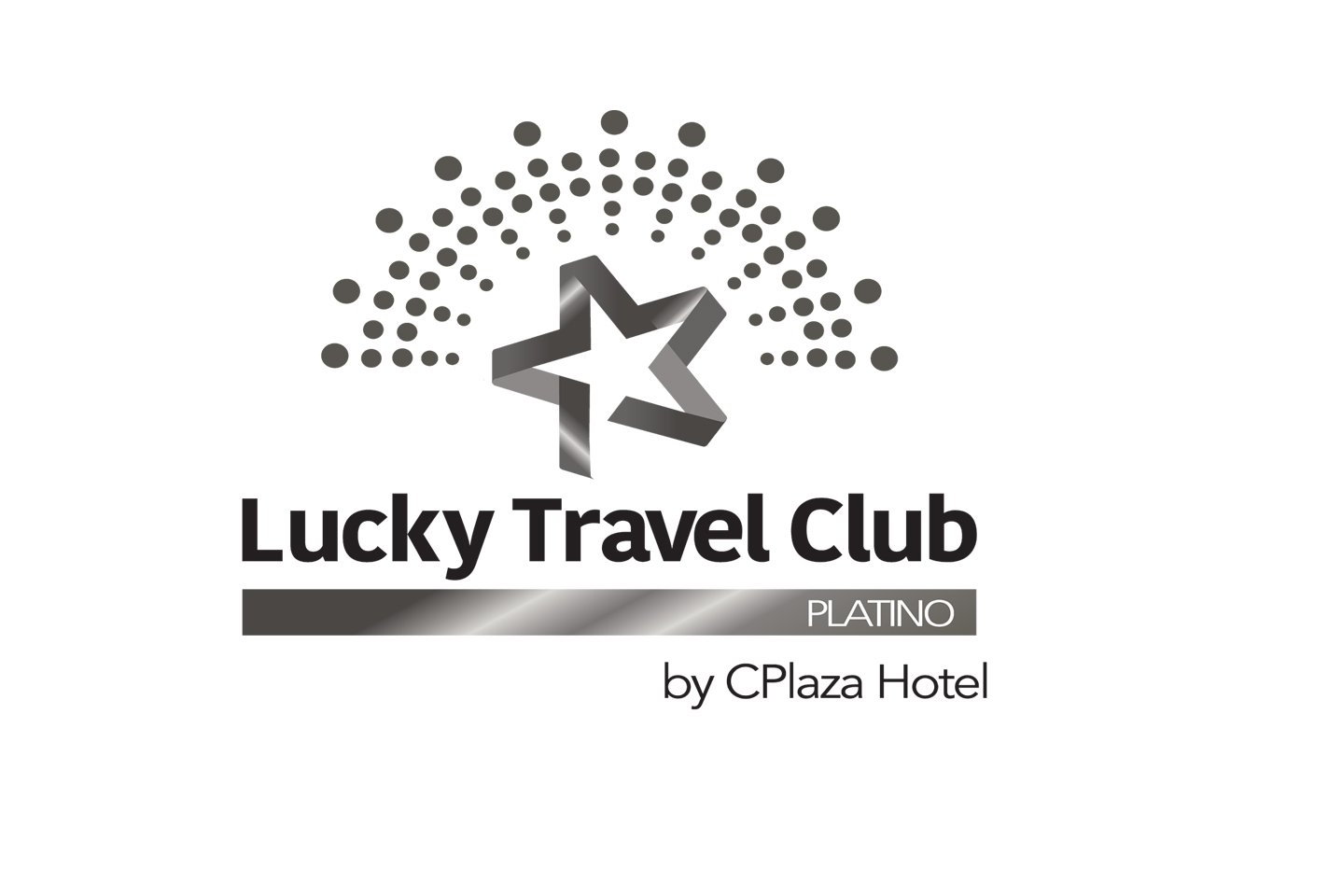 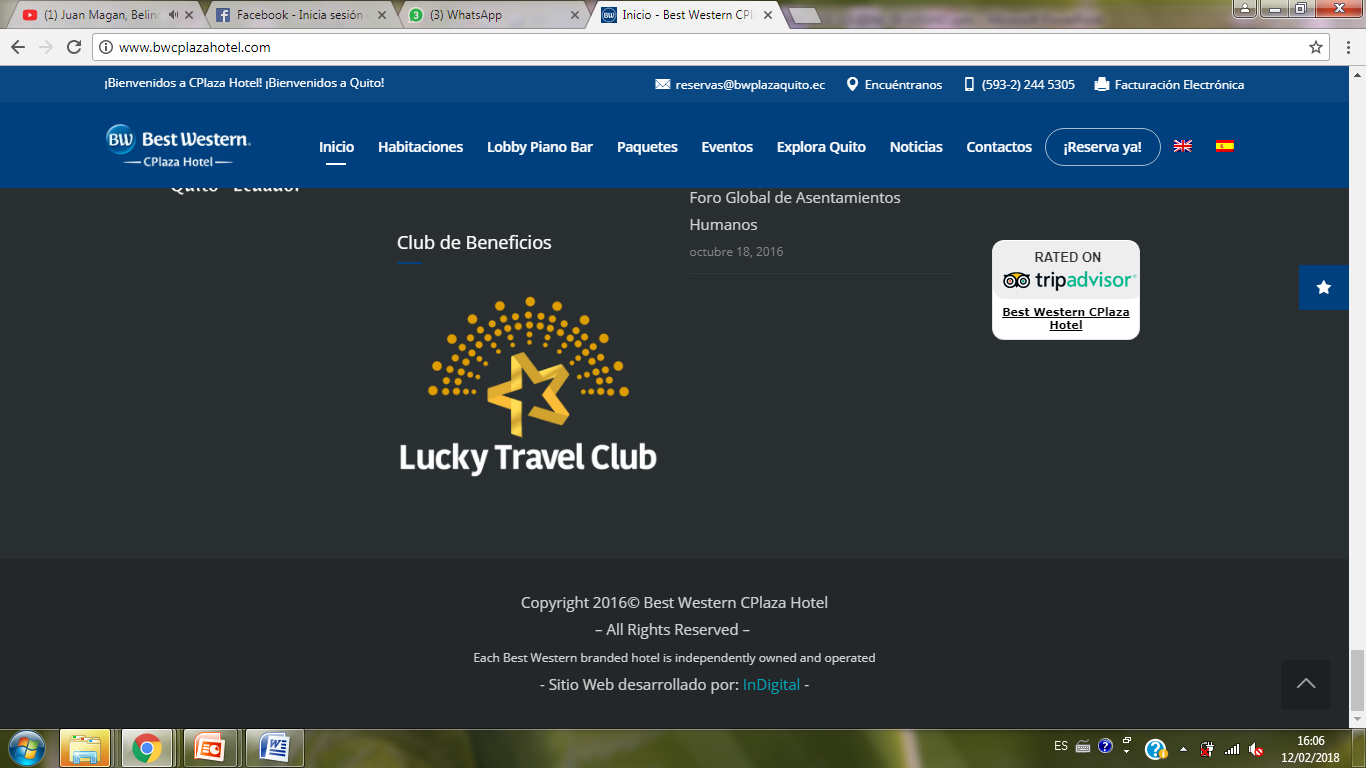 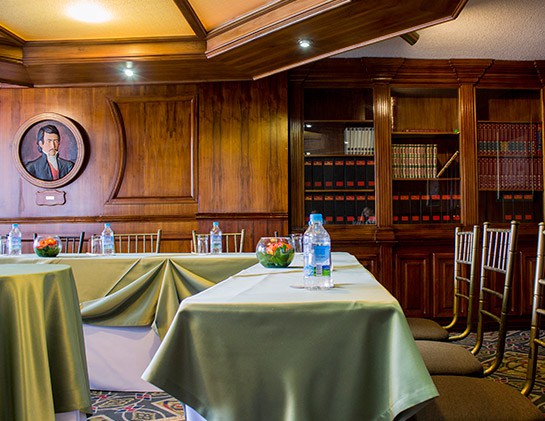 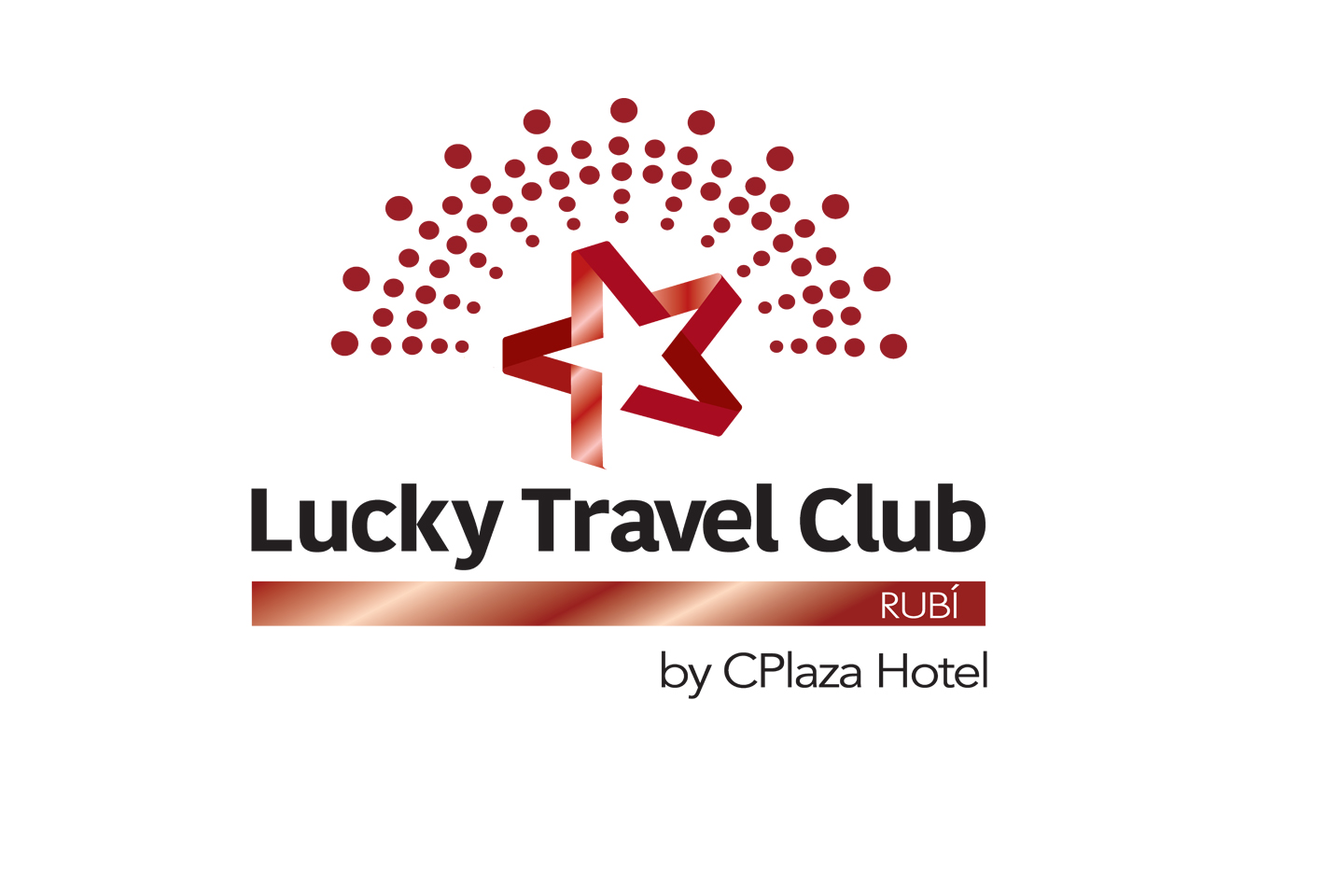 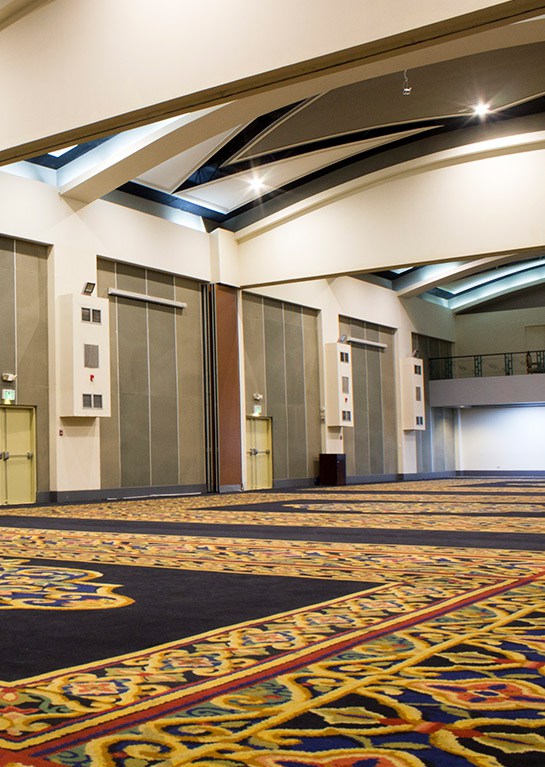 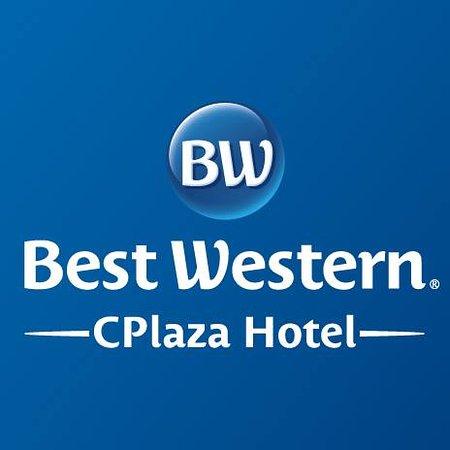 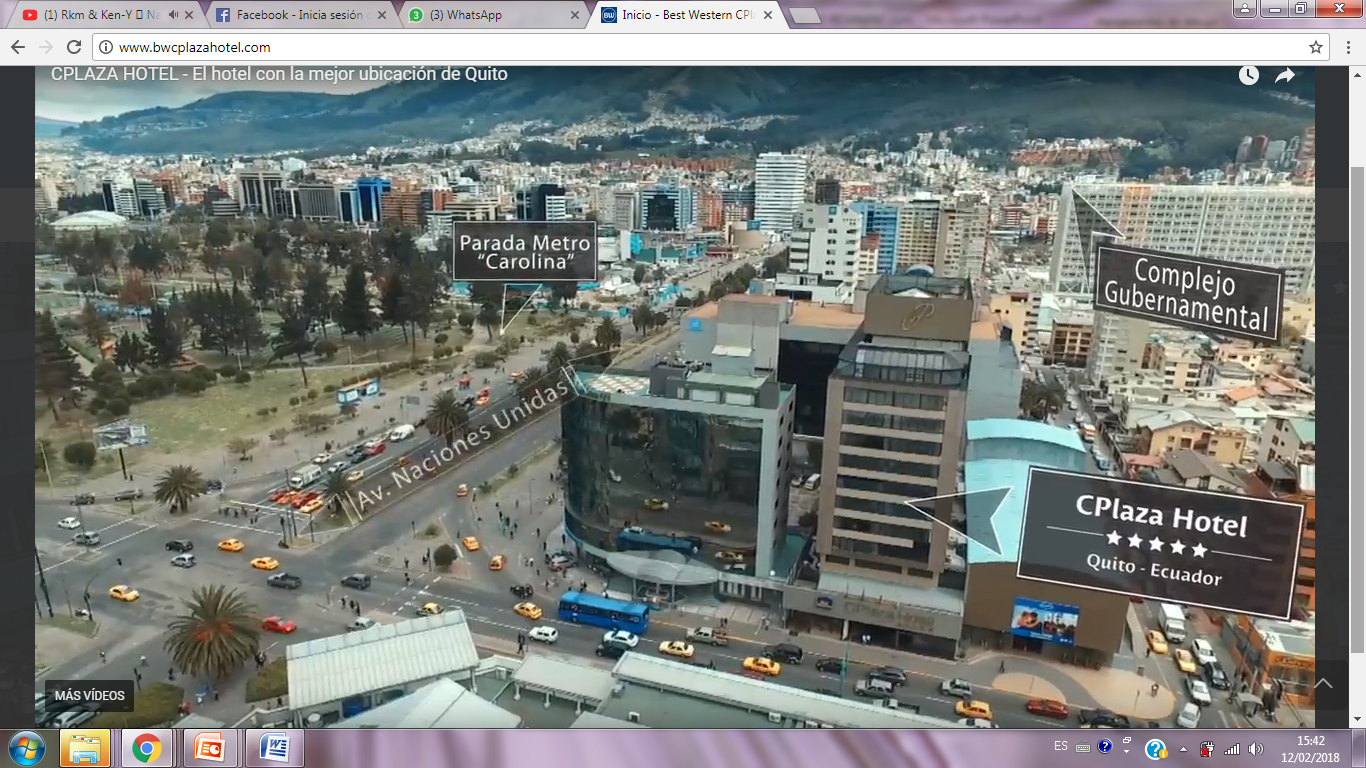 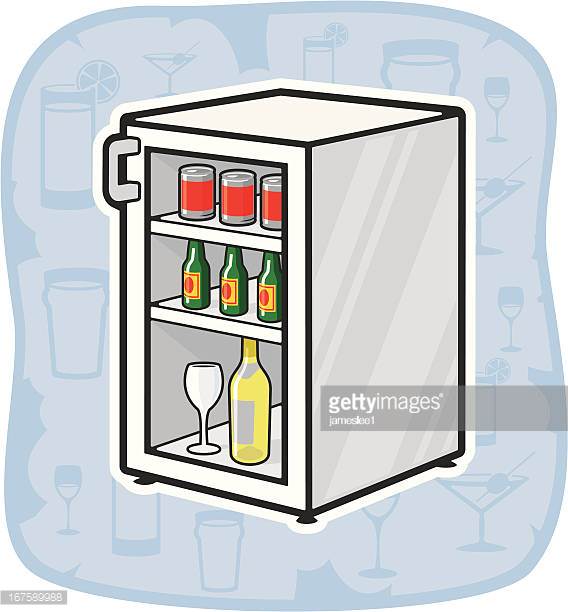 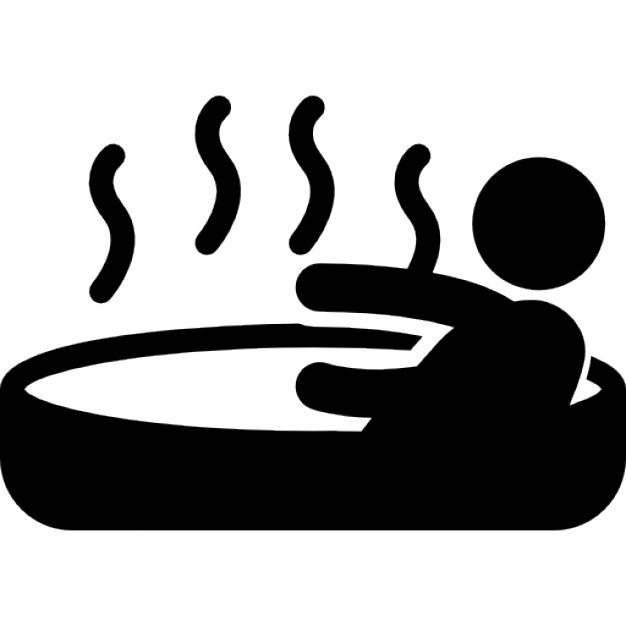 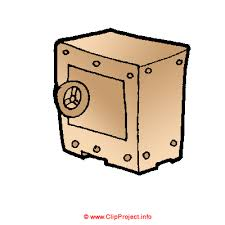 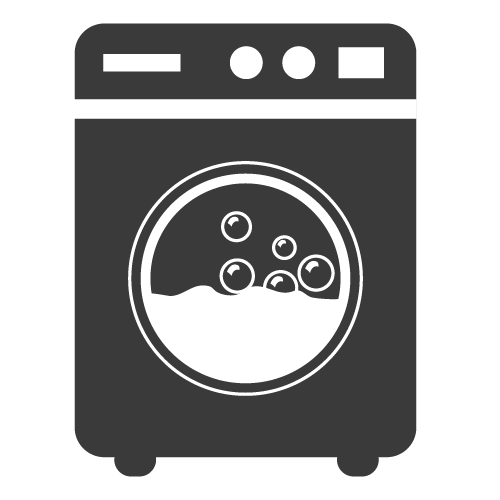 17 Estándar Room, 
35 Junior Suite
25 Deluxe Suite
13 Estándar Room Ejecutiva
15 Junior Suite Ejecutiva
10 Deluxe Suite Ejecutiva
1 Suite Presidencial
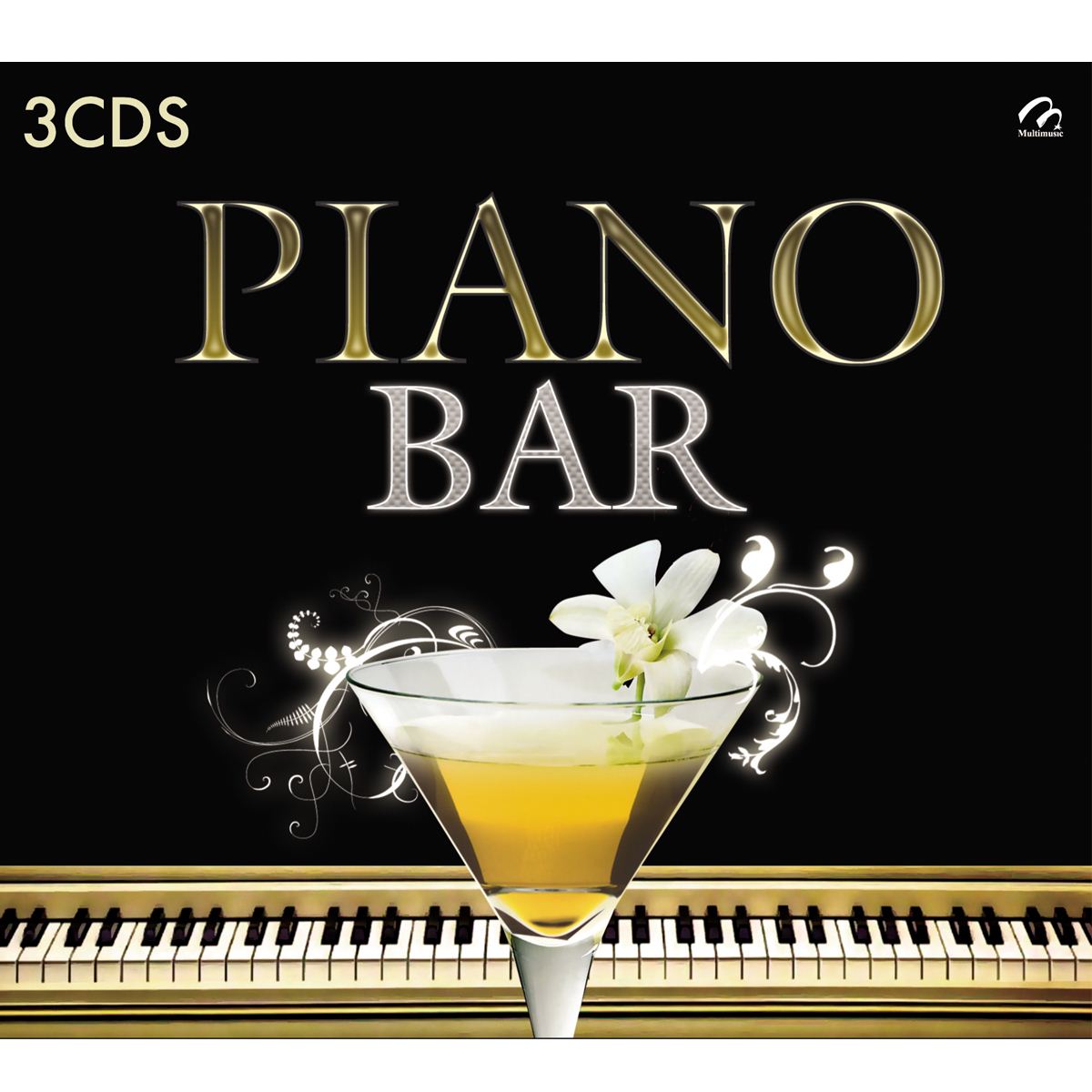 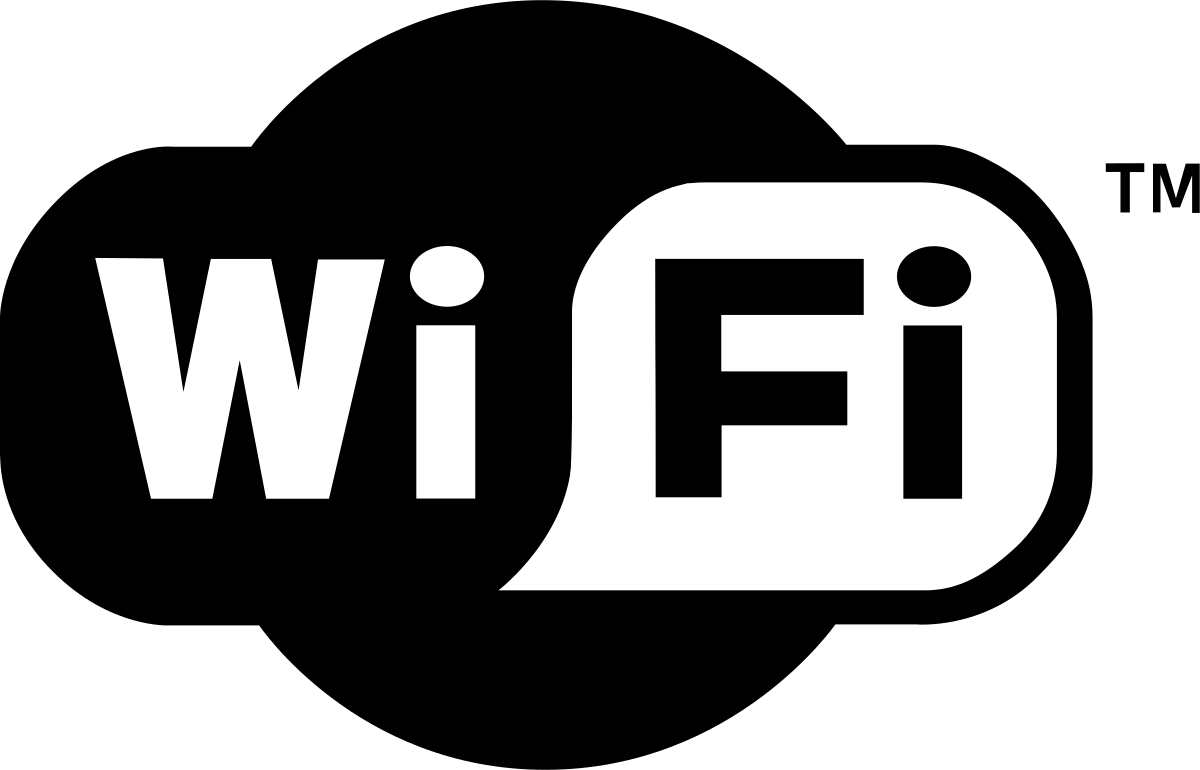 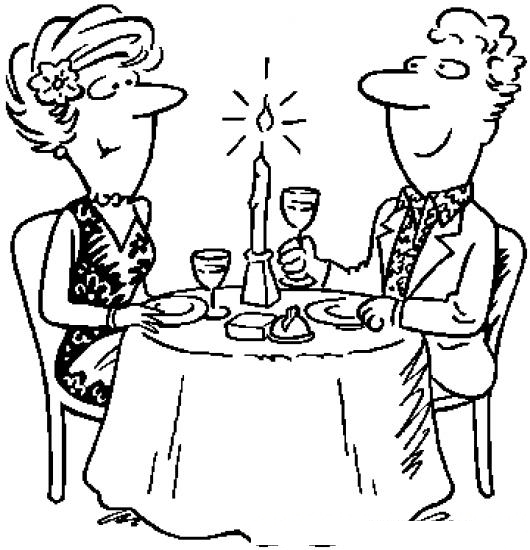 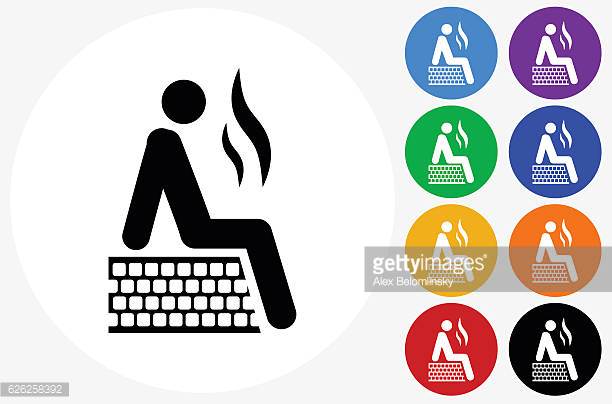 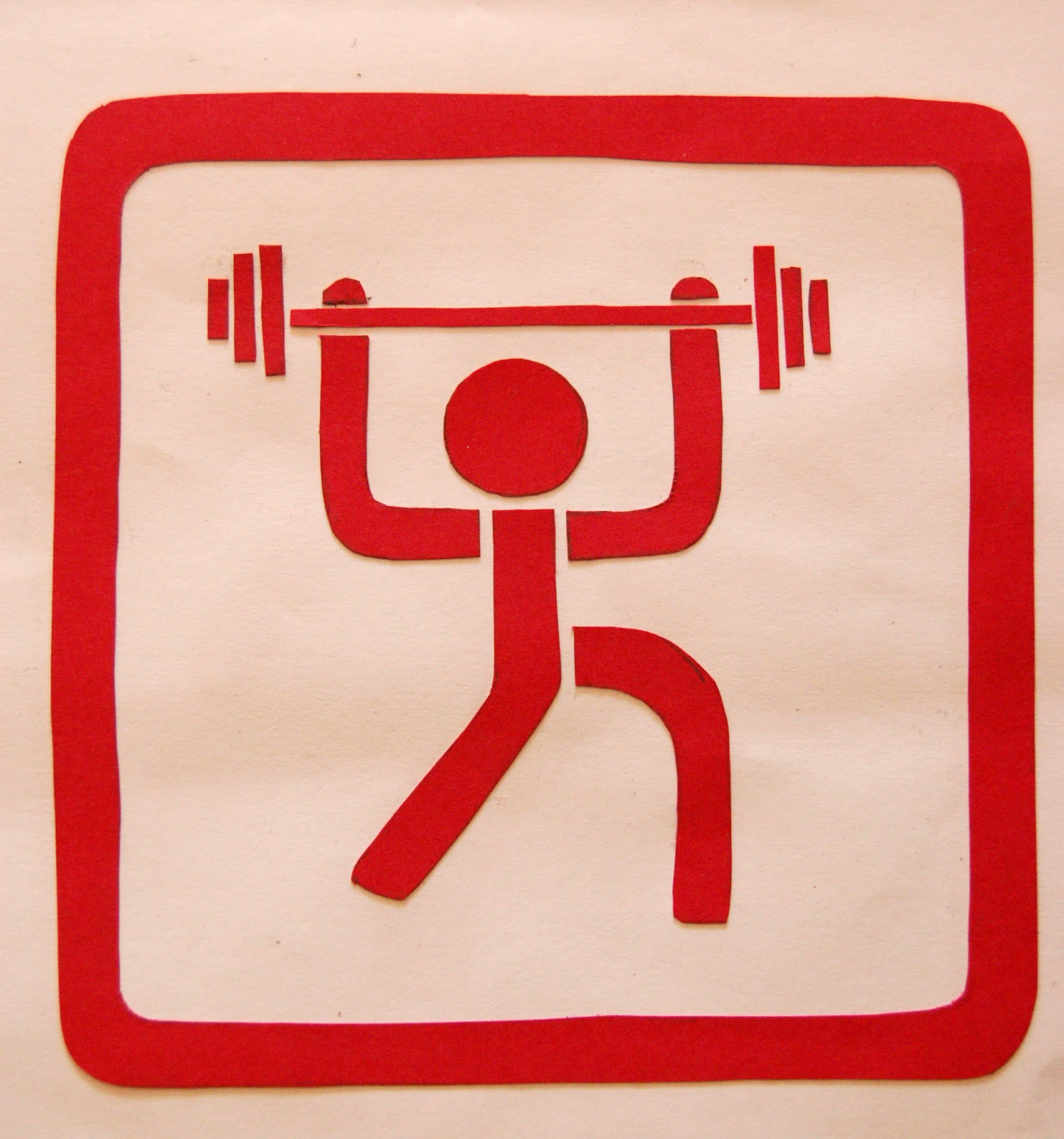 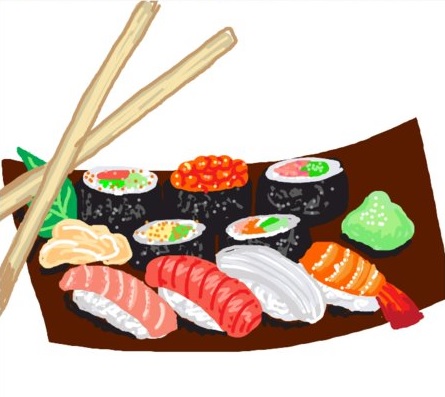 encuestas
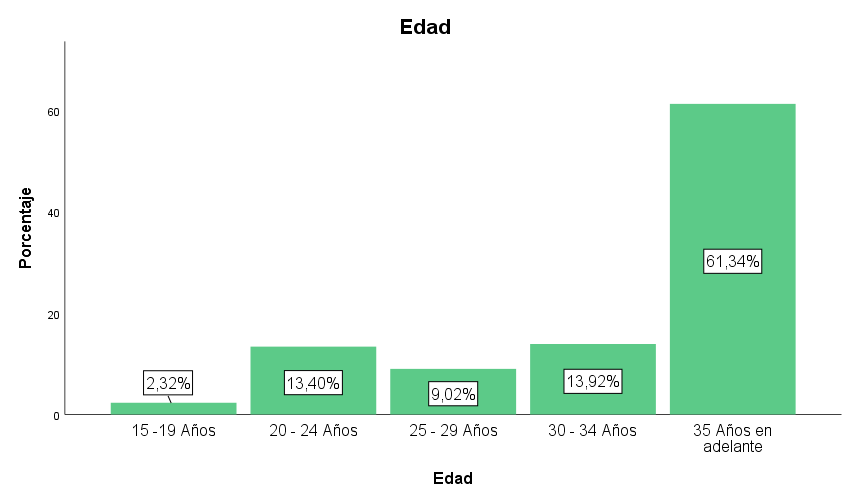 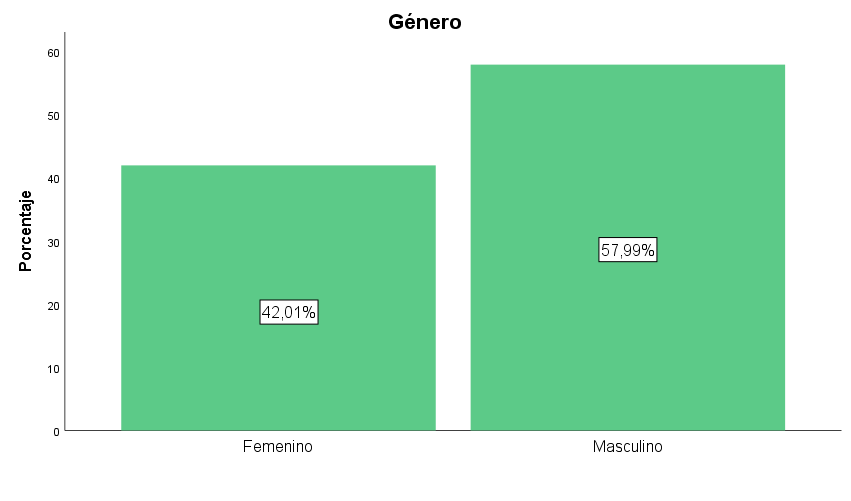 57,99%
61,34%
42,01%
9,02%
13,40%
2,32%
13,92%
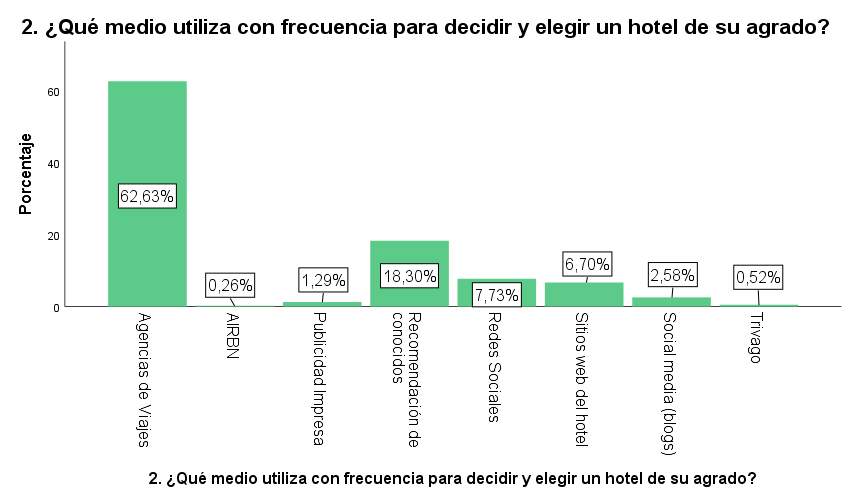 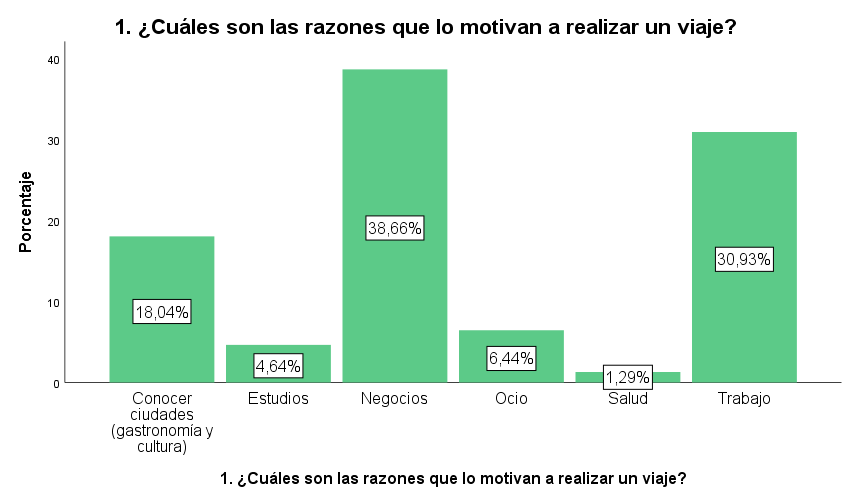 62,63%
18,30%
38,66%
7,73%
6,70%
30,93%
0,52%
2,58%
1,29%
0,26%
18,04%
1,29%
6,44%
4,64%
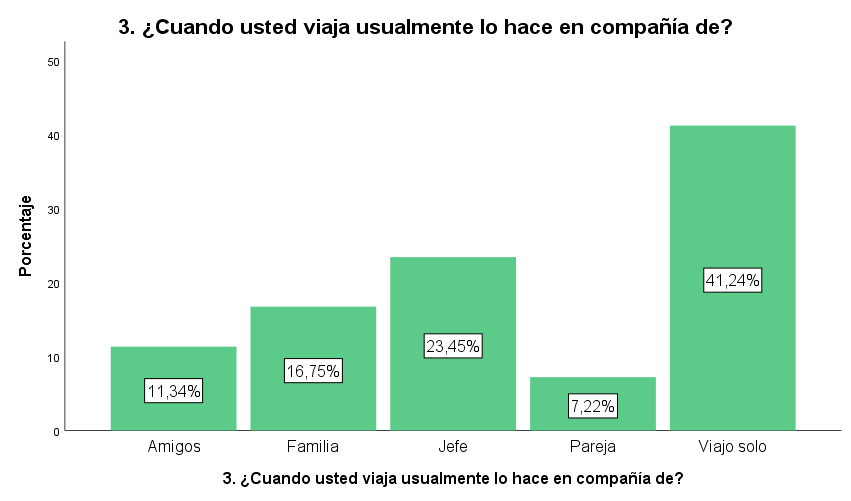 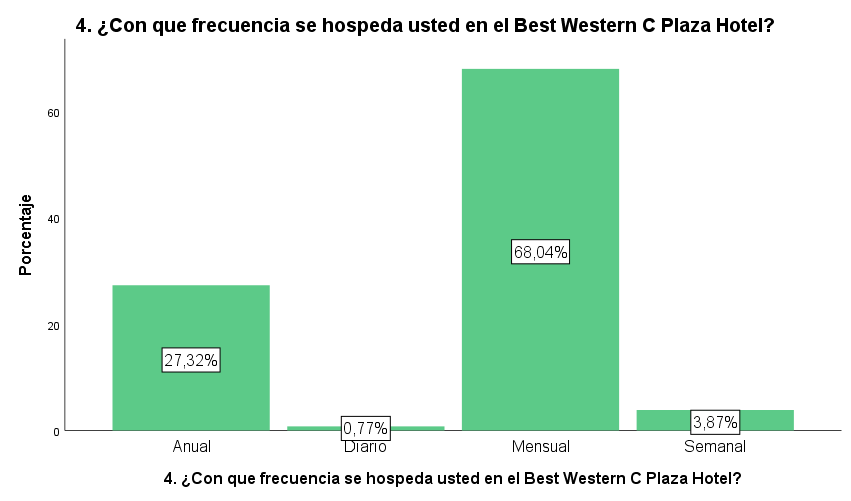 4. ¿Con qué frecuencia se hospeda usted en el Best Western C Plaza Hotel?
68,04%
41,24%
23,45%
27,32%
16,75%
11,34%
7,22%
0,77%
3,87%
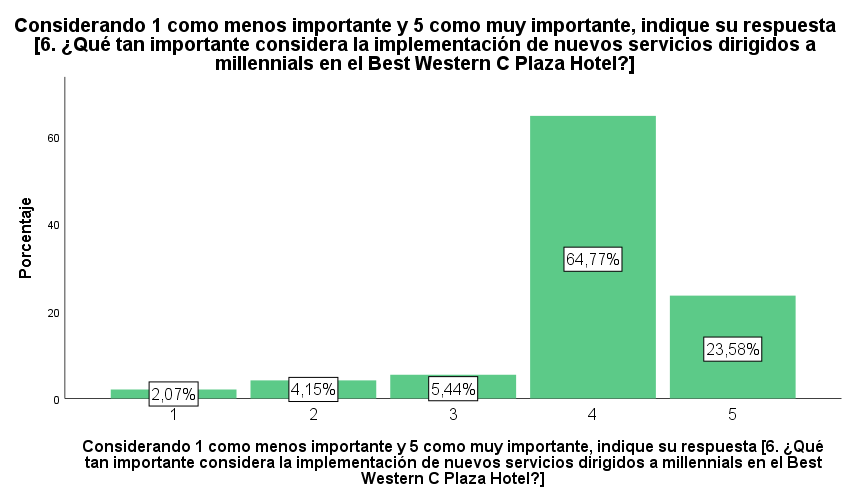 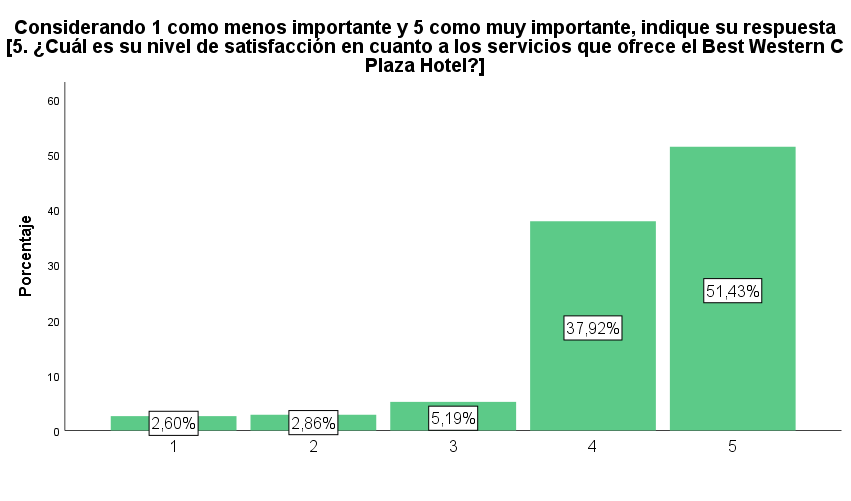 64,77%
51,43%
37,92%
23,58%
4,15%
2,86%
5,19%
2,07%
5,44%
2,60%
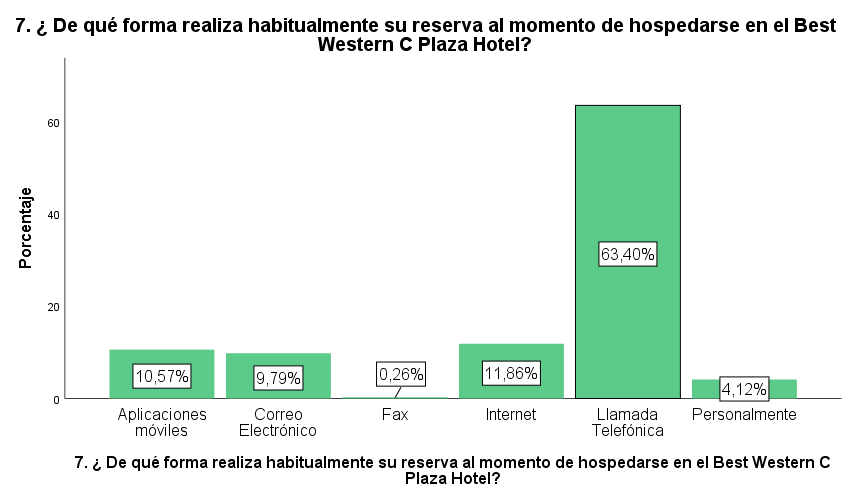 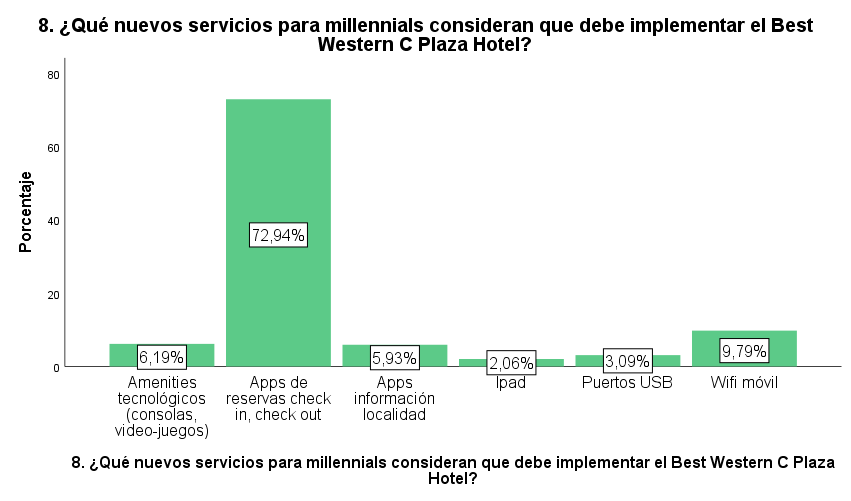 72,94%
63,40%
9,79%
5,93%
6,19%
3,09%
2,06%
0,26%
11,86%
10,57%
9,79%
4,12%
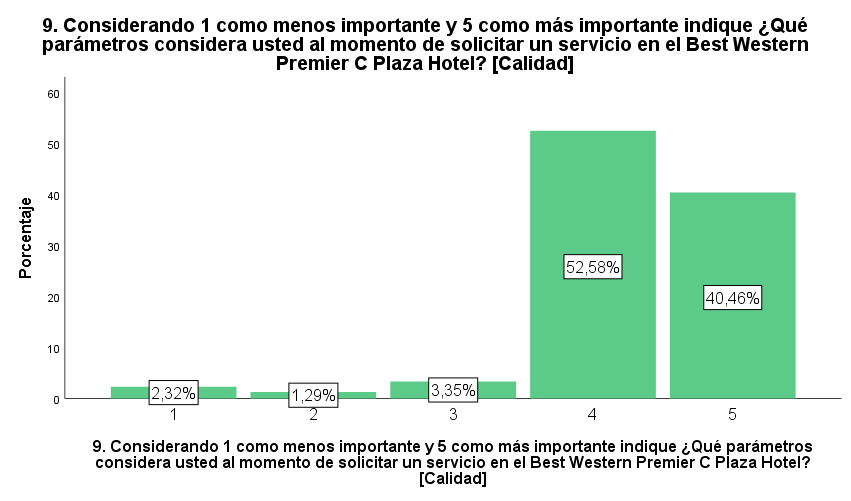 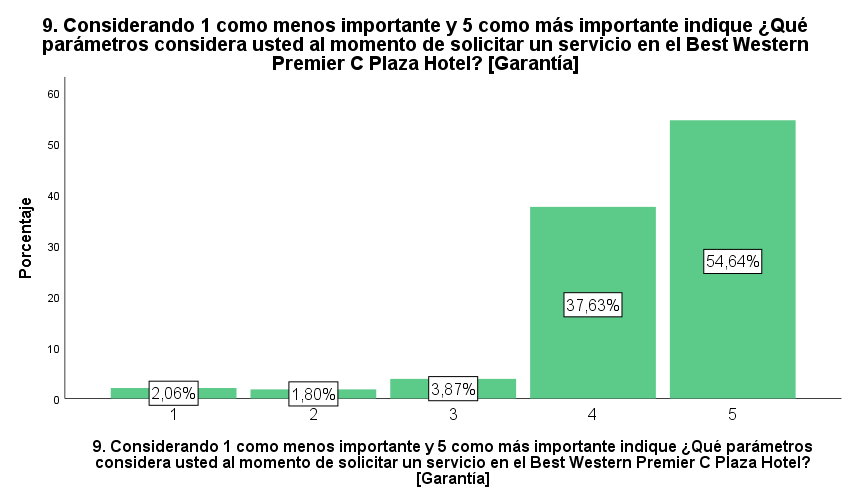 52,58%
54,64%
40,46%
37,63%
2,32%
3,35%
1,29%
3,87%
2,06%
1,80%
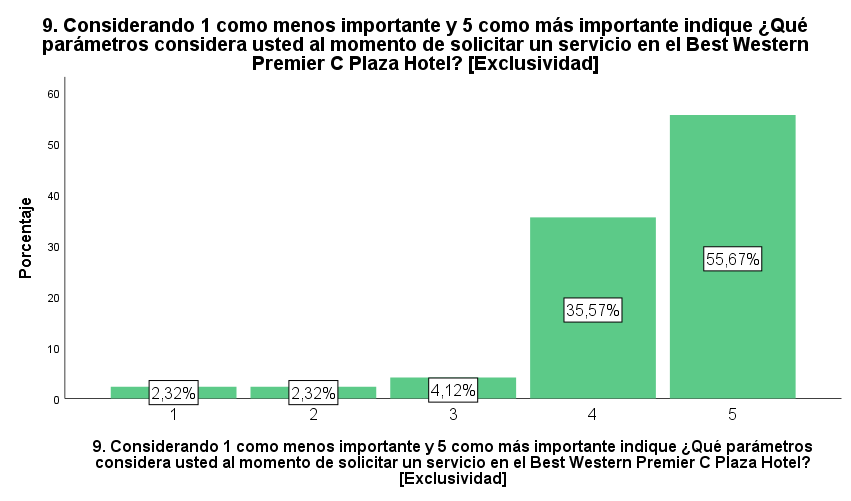 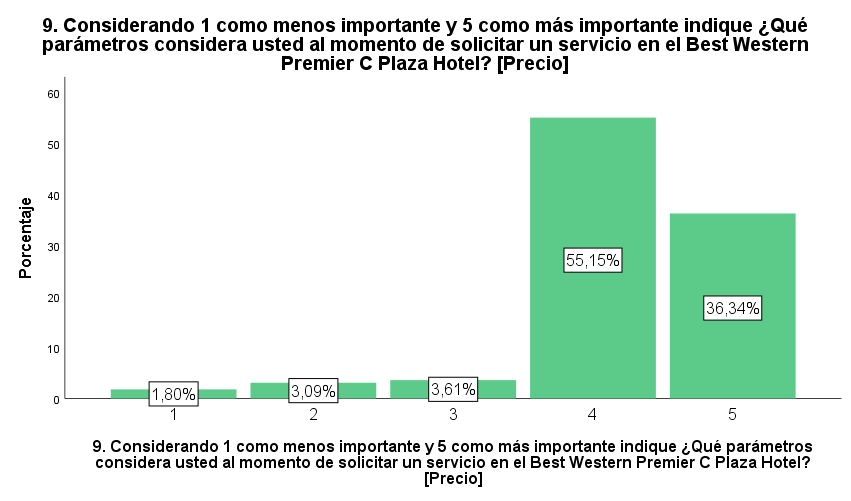 55,15%
55,67%
36,34%
35,51%
3,61%
3,09%
1,80%
4,12%
2,32%
2,32%
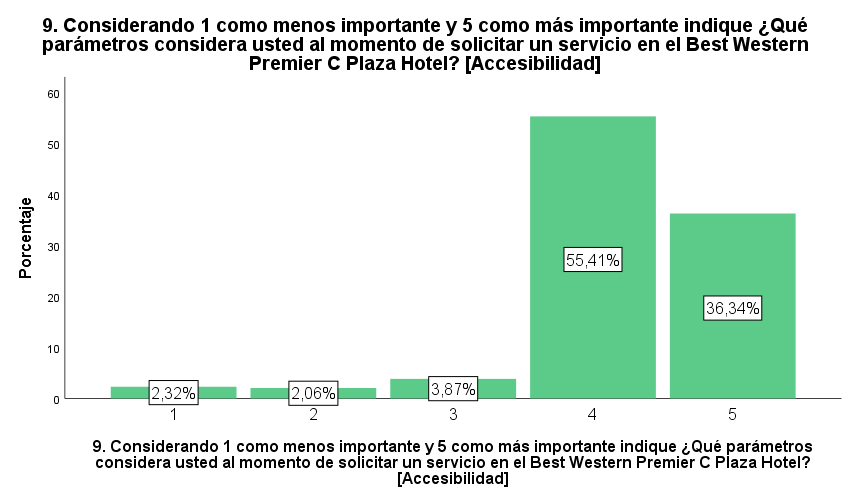 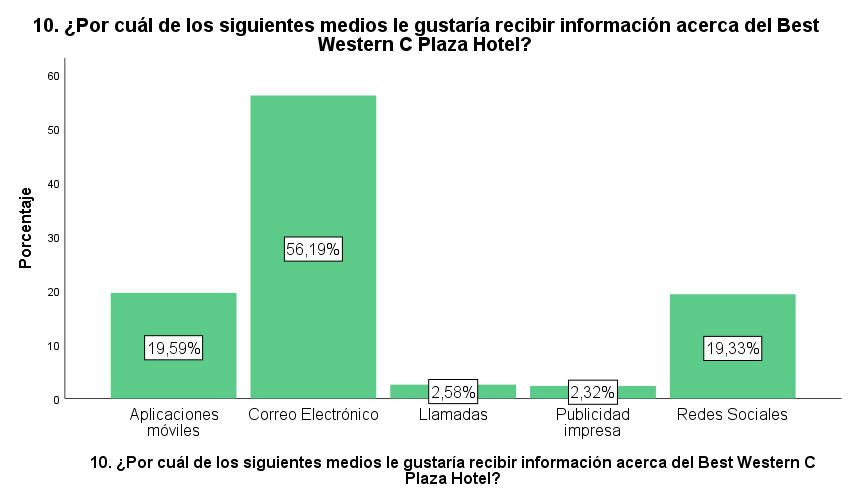 56,19%
55,41%
36,34%
19,59%
19,33%
2,58%
2,32%
2,06%
3,87%
2,32%
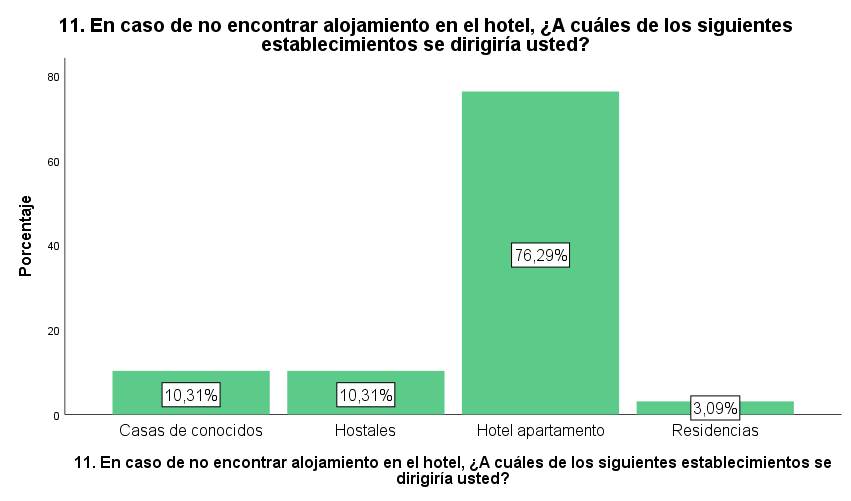 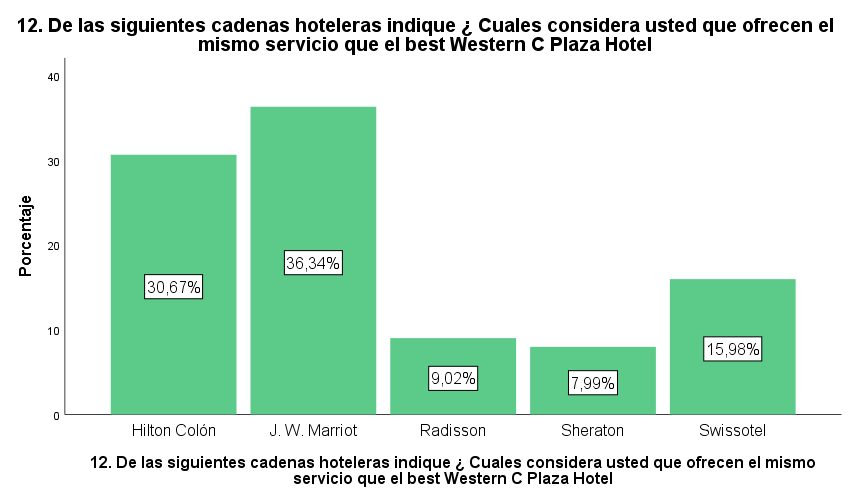 12. De las siguientes cadenas hoteleras indique ¿Cuáles considera usted que ofrecen el mismo servicio que Best Western C Plaza Hotel?
36,34%
76,29%
30,67%
15,98%
9,02%
7,99%
10,31%
10,31%
3,09%
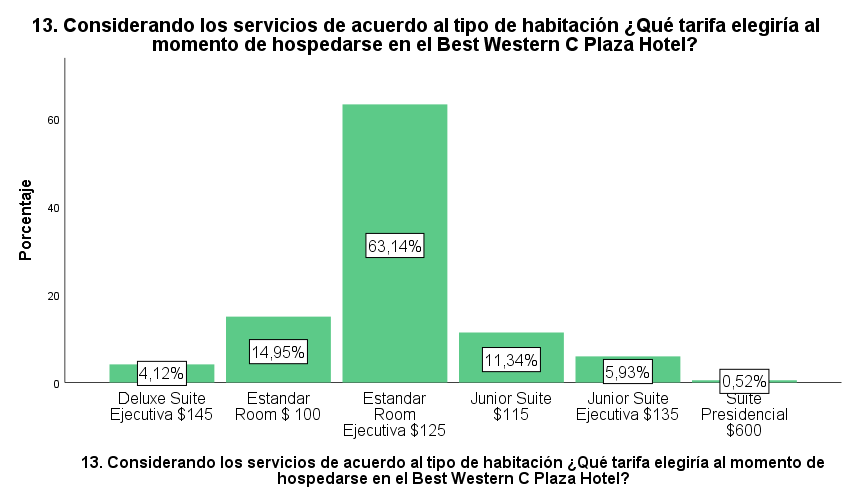 63,14%
14,95%
11,34%
4,12%
5,93%
0,52%
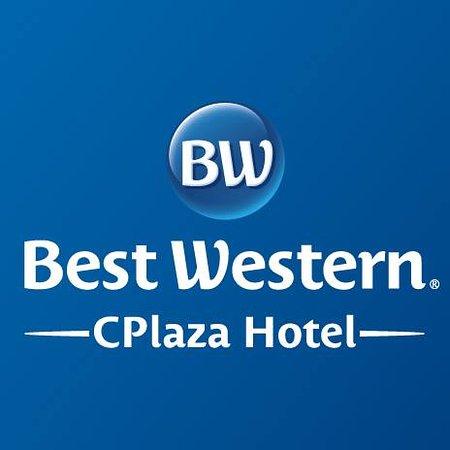 Perfil huésped c plaza hotel
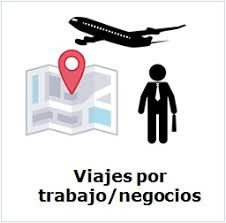 Mundo laboral
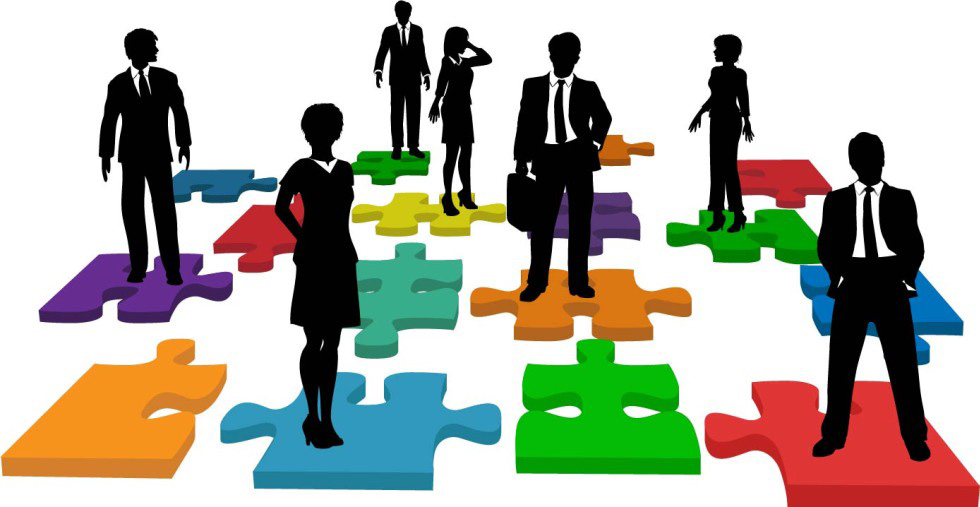 Negocios o  trabajo
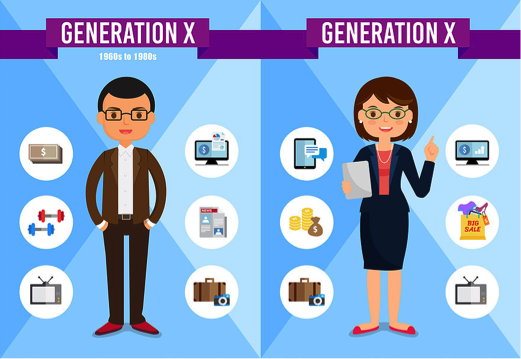 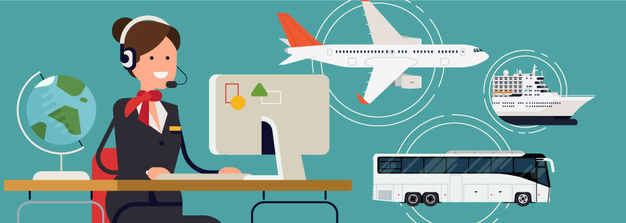 35 años en adelante
Agencias de viajes
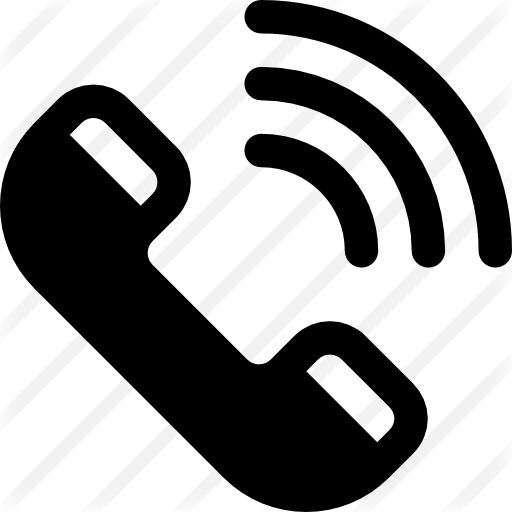 Llamada telefónica
Viajan solos o con su jefe
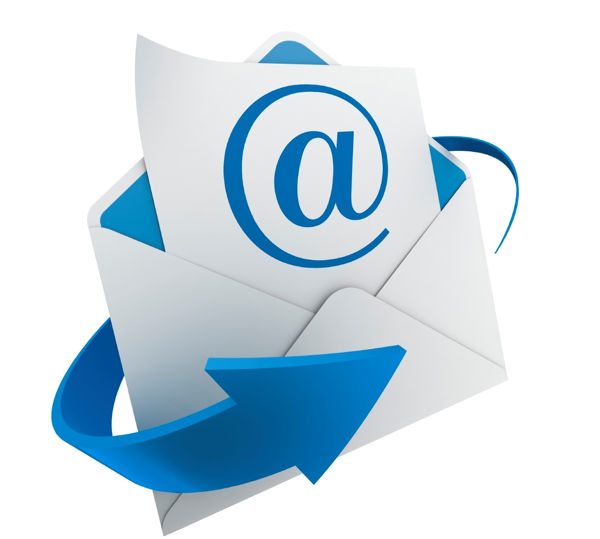 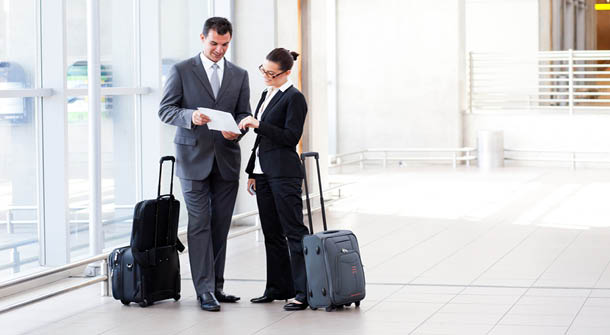 Correo electrónico
Lugar clásico
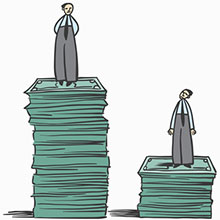 Alto poder adquisitivo
Estándar Room Ejecutiva
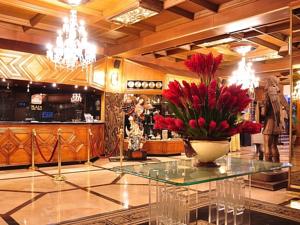 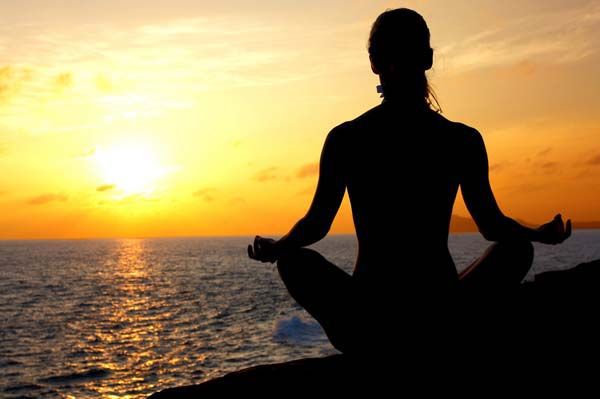 Buscan la tranquilidad
Planifican
Perfil huésped millennial
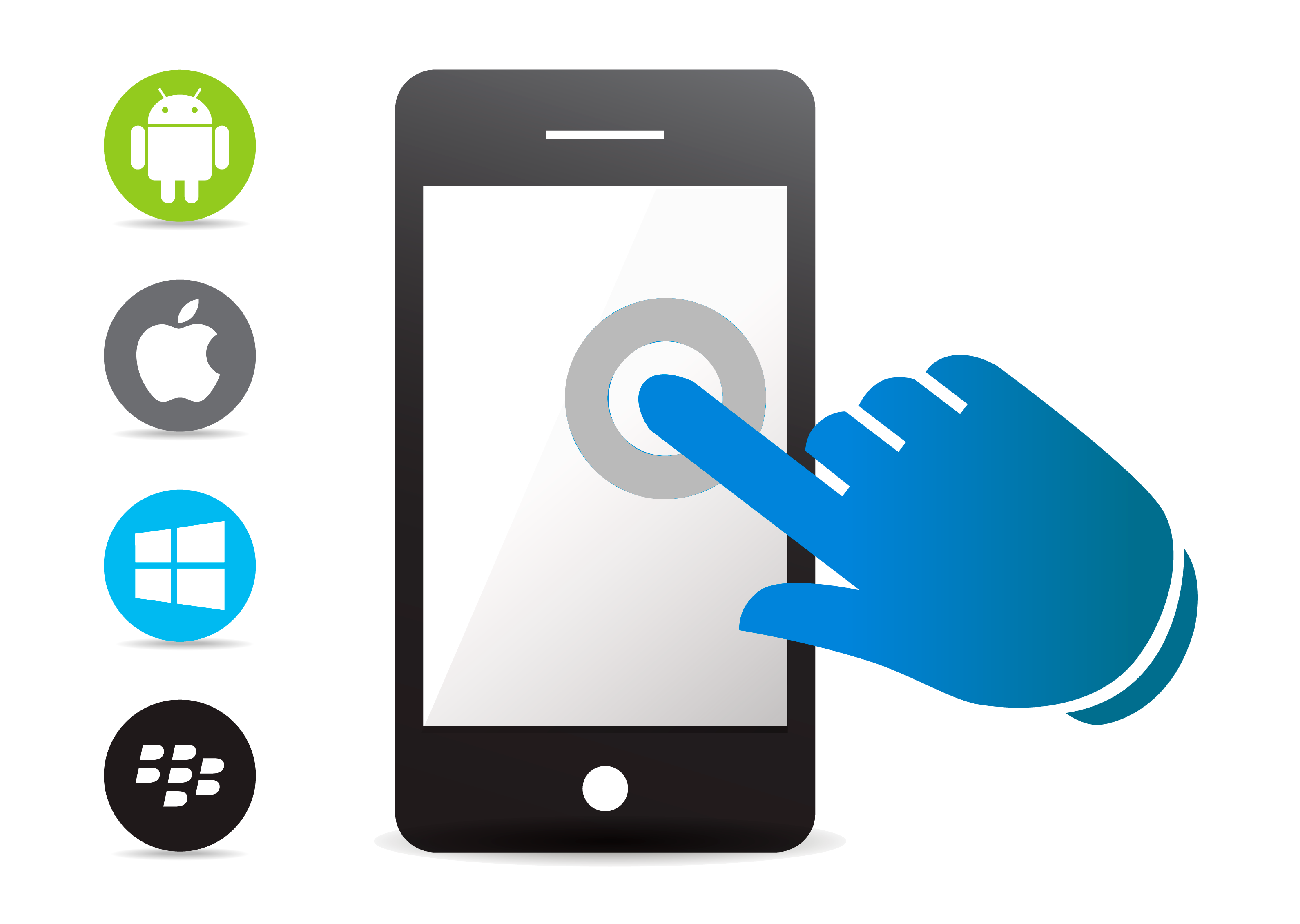 Brogrammers
Boss Babes
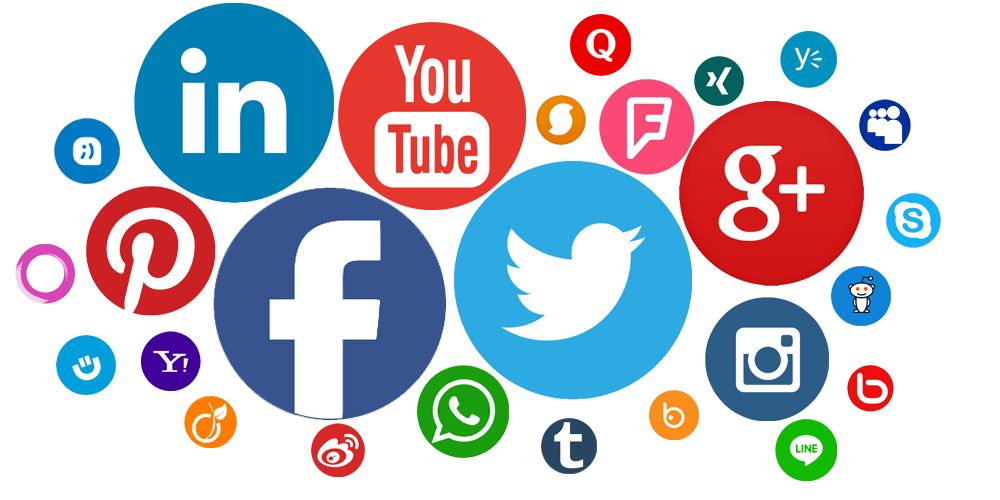 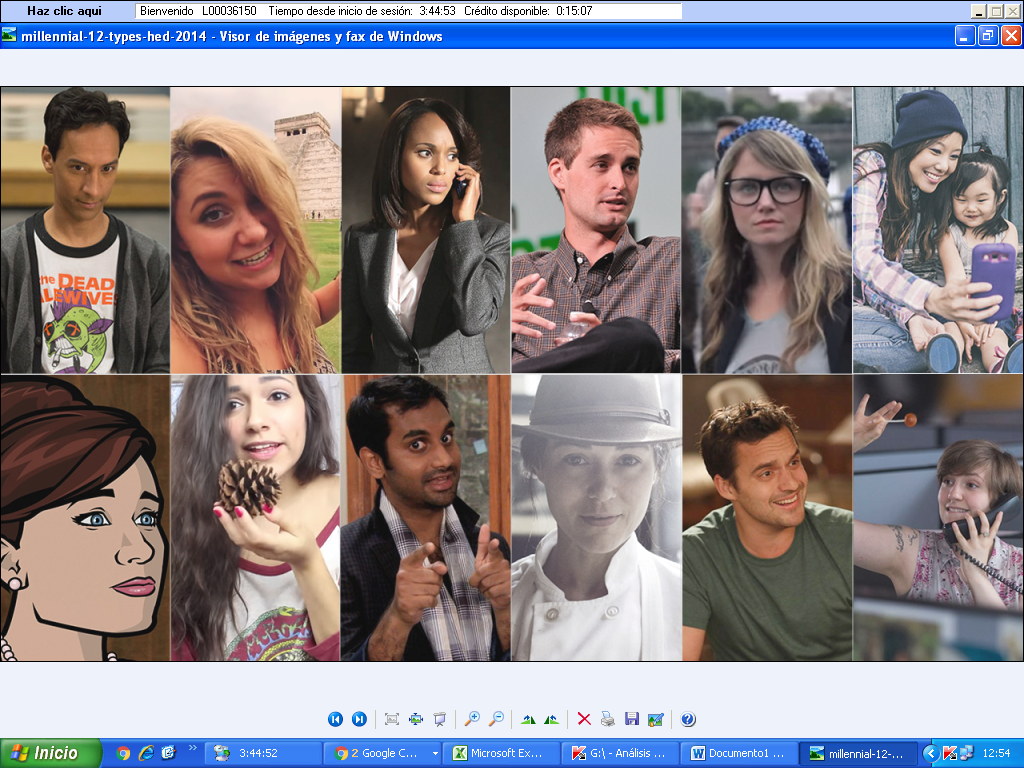 30 a 35 años
Aplicaciones móviles
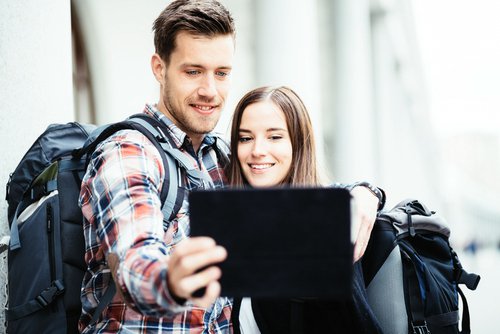 Redes Sociales
Viajan entre amigos
Alto poder adquisitivo
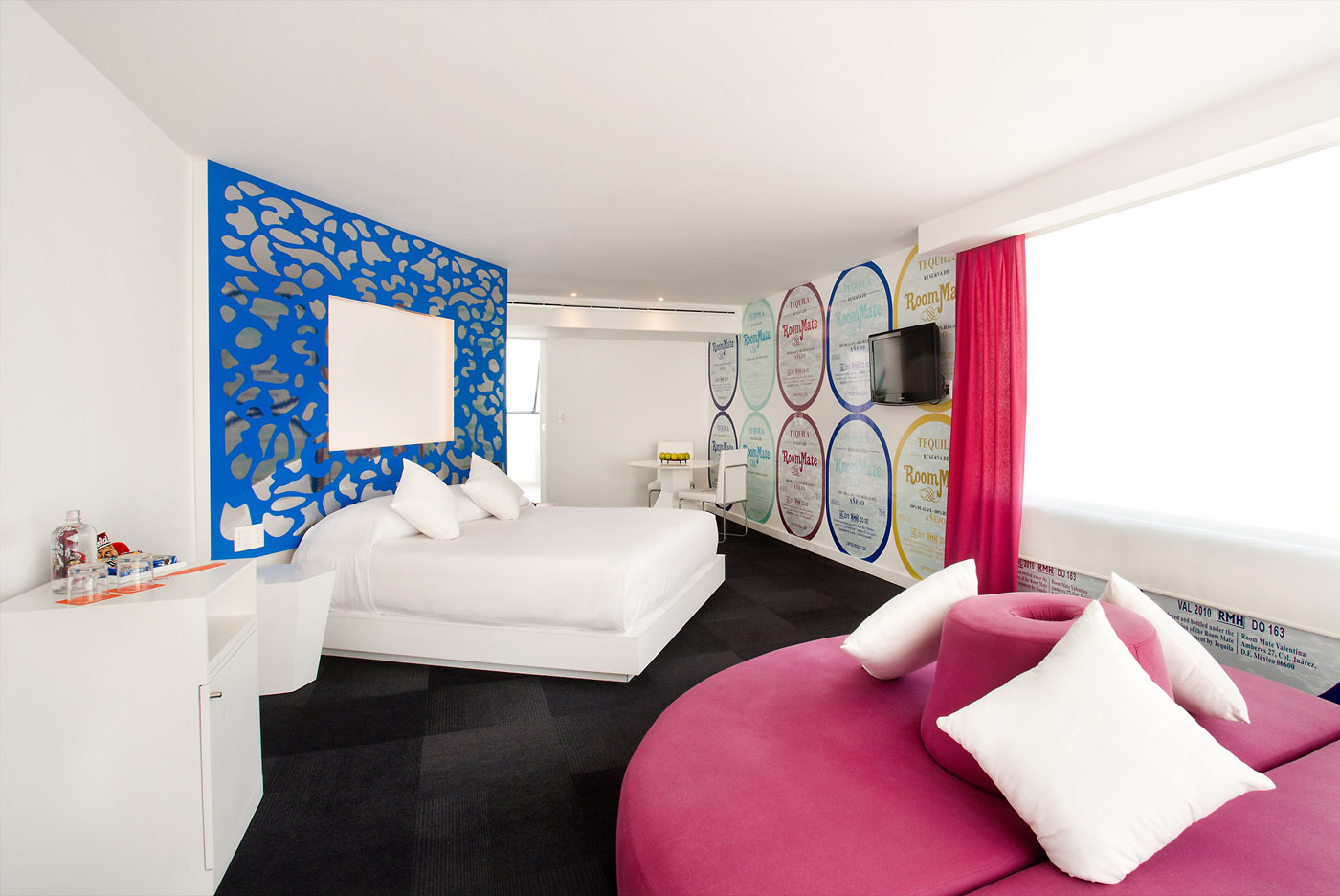 Estilo contemporáneo
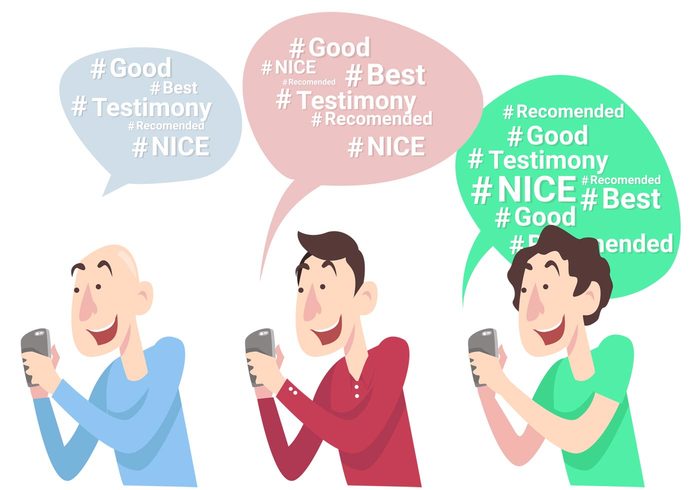 Socializan
Estándar Room Ejecutiva
Improvisar
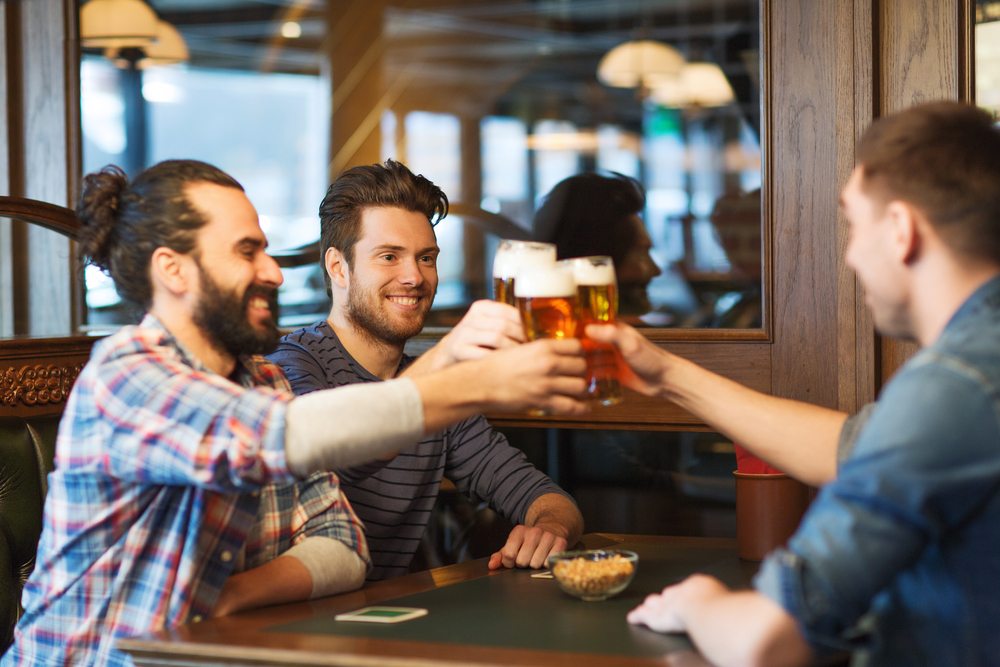 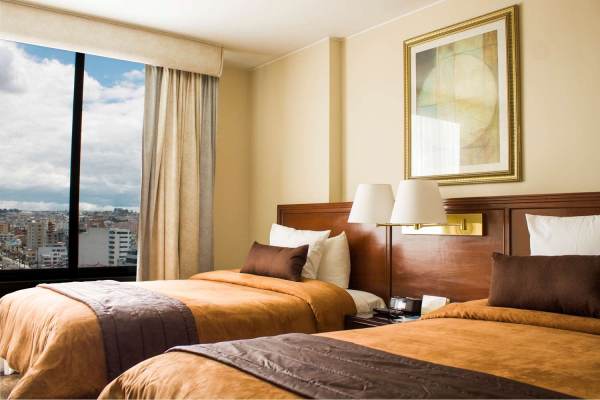 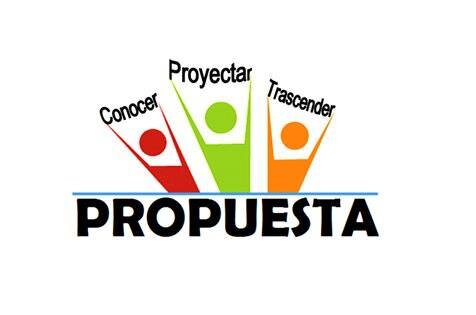 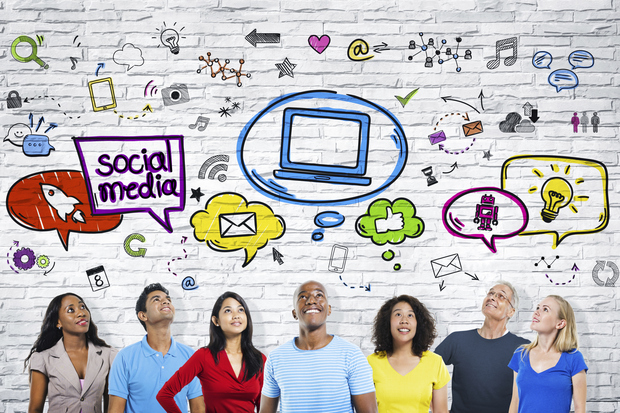 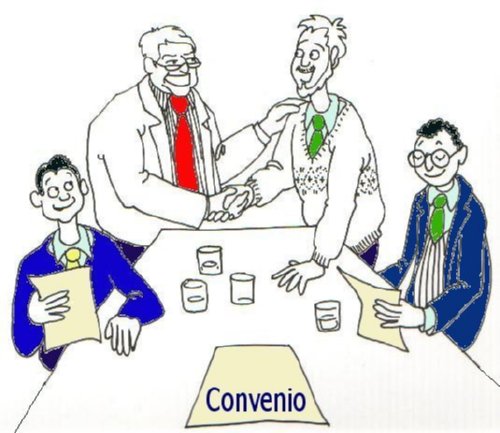 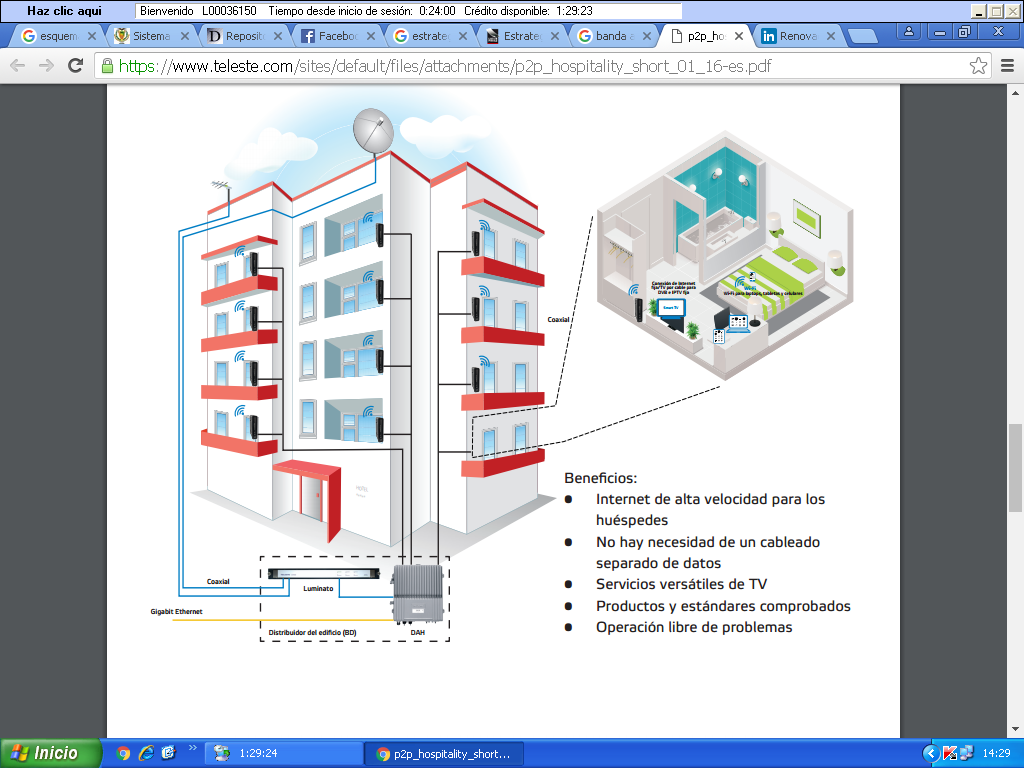 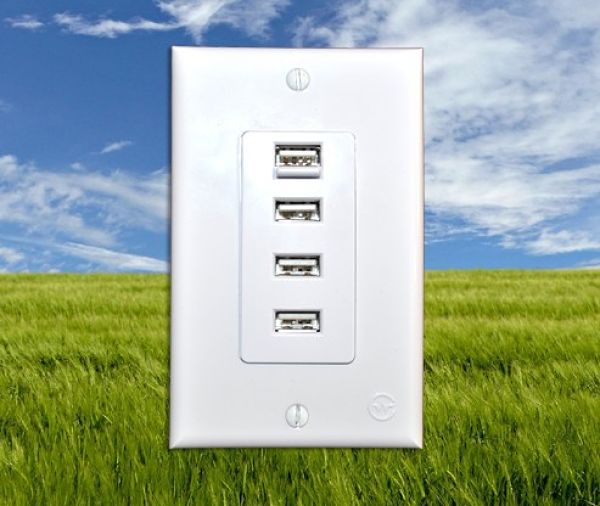 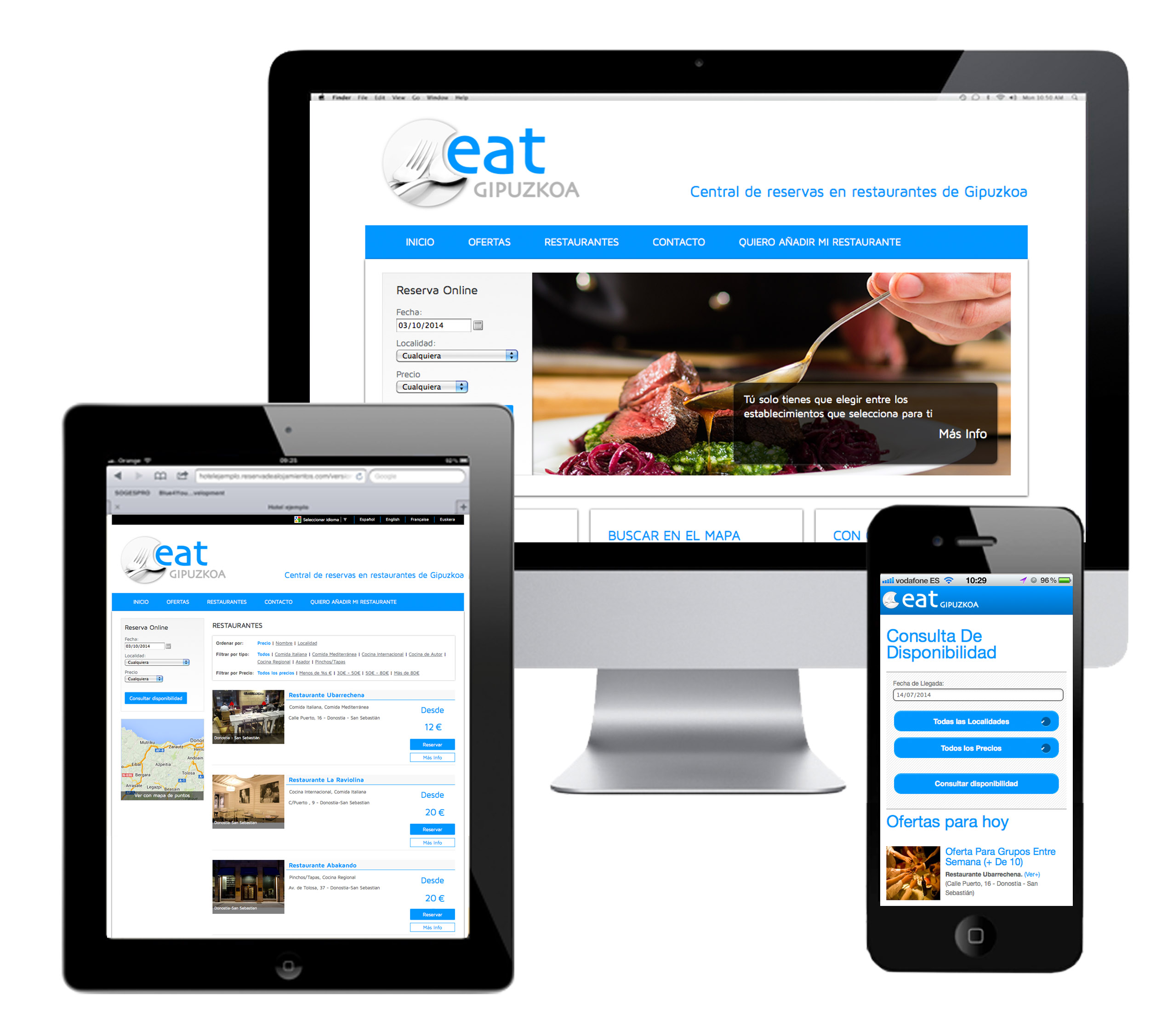 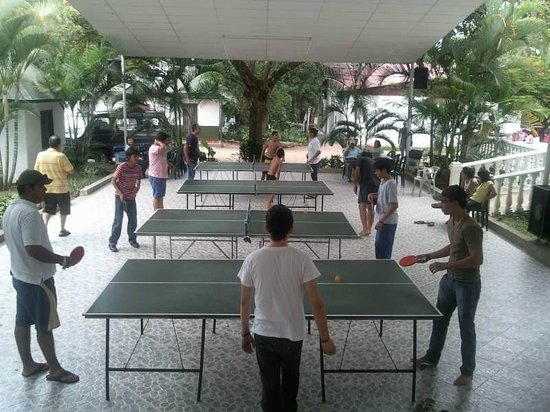 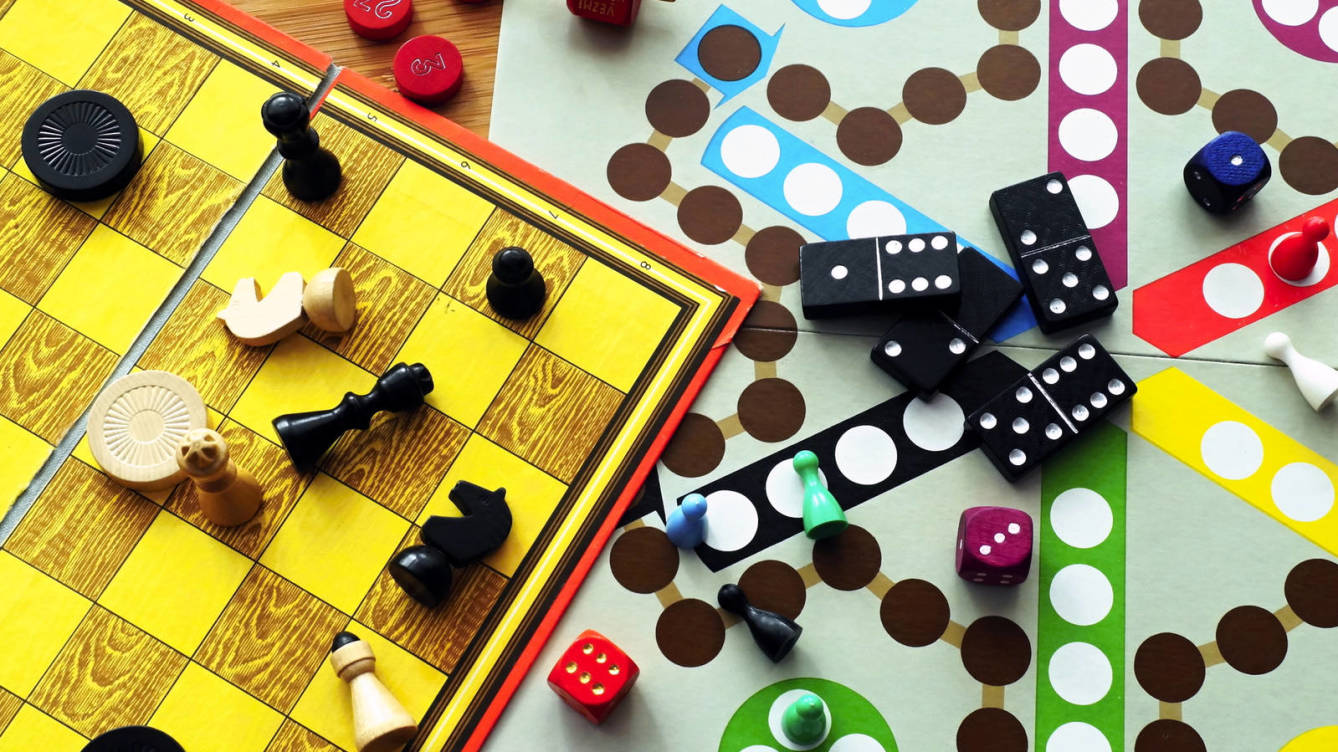 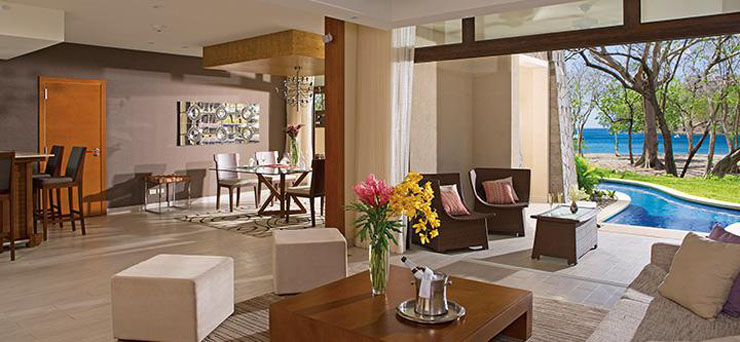 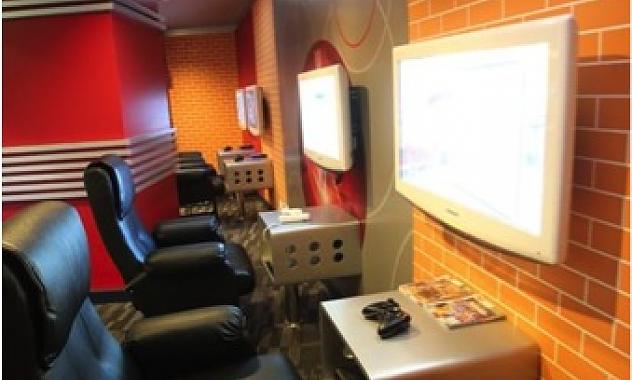 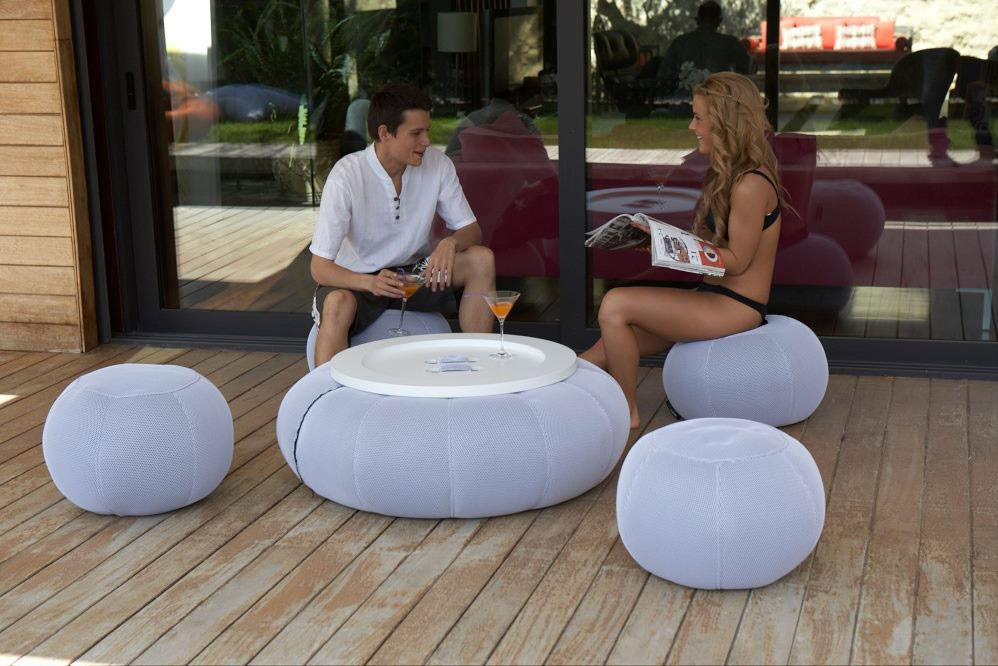 conclusiones
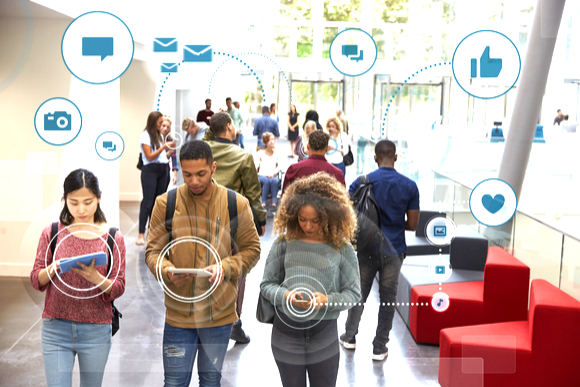 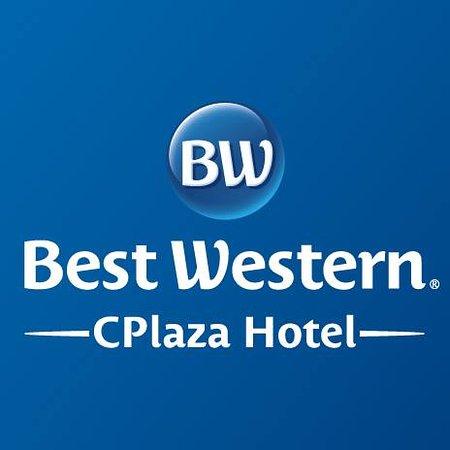 Capítulo III
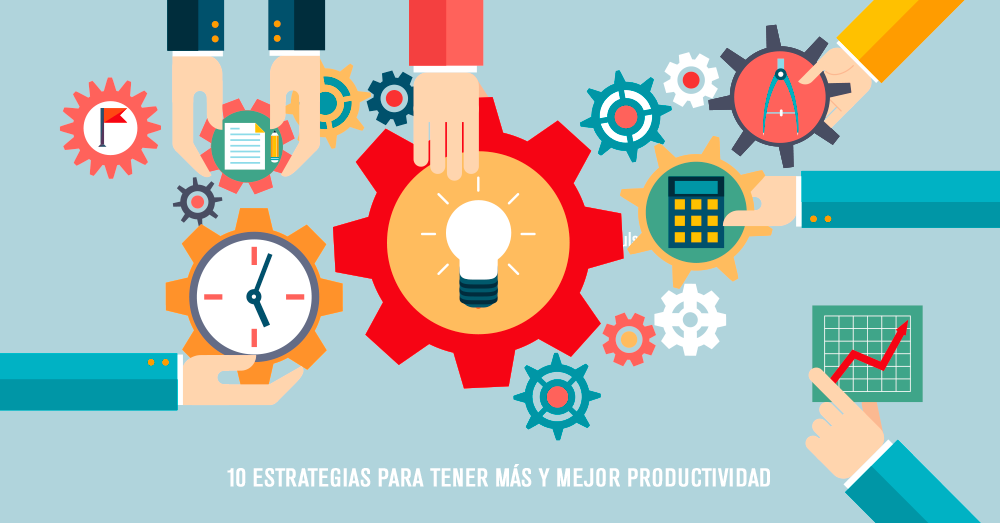 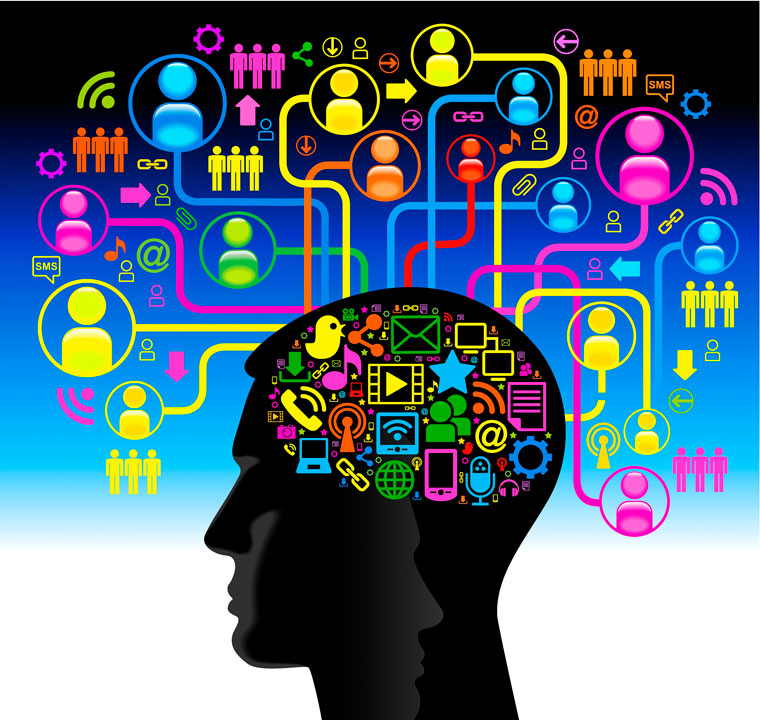 Capítulo II
Capítulo I
recomendaciones
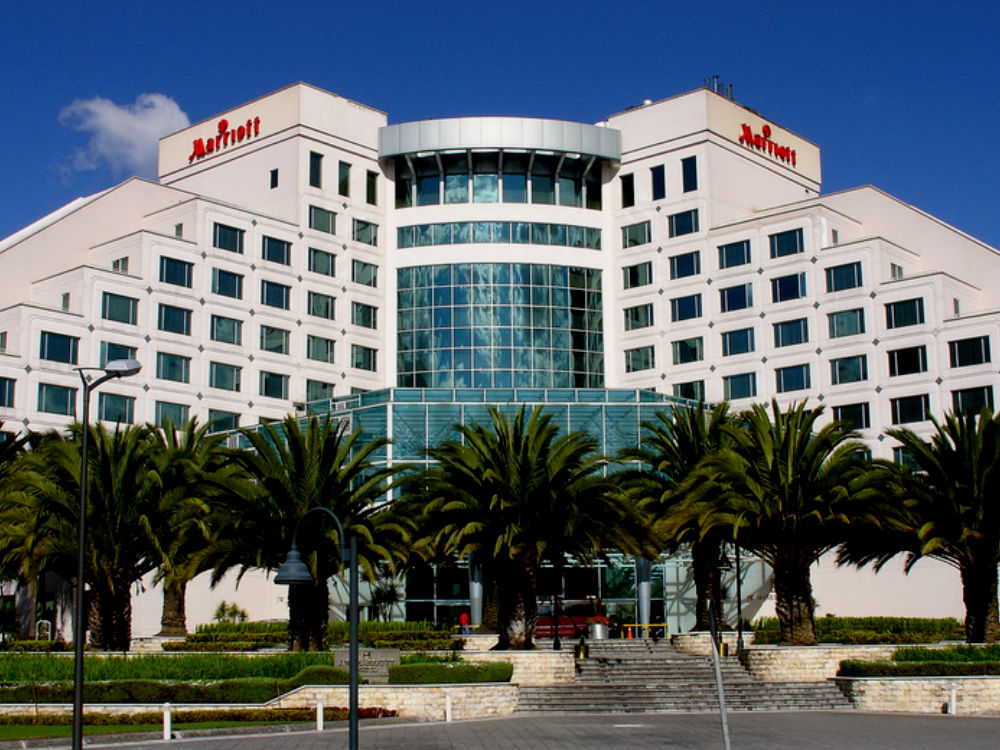 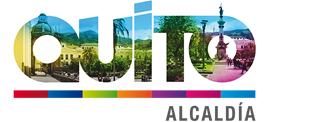 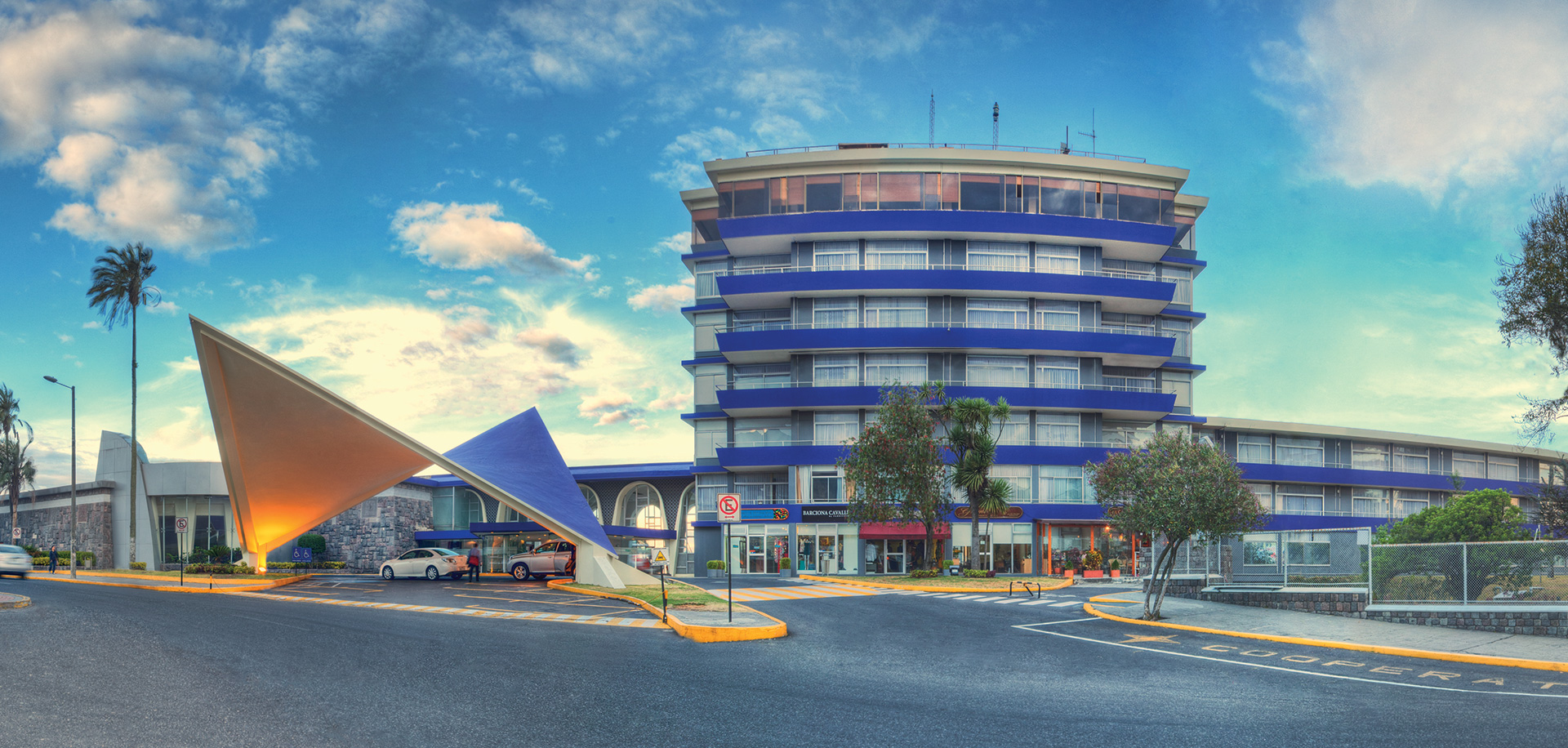 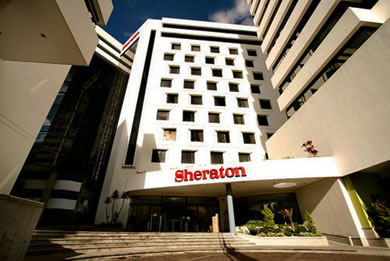 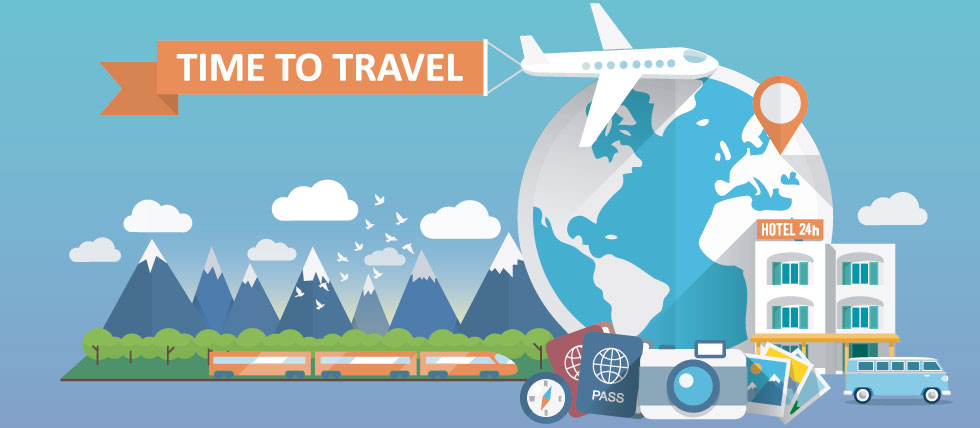 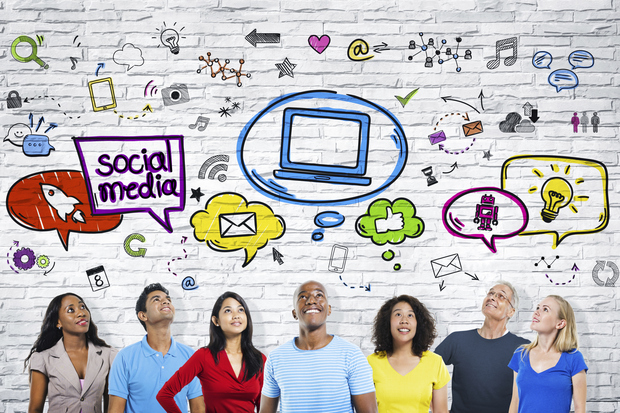 GRACIAS